Membrány
Literatura:
Cotterill, R.: Biophysics: An Introduction, John Wiley & Sons, Ltd. 2002
Murray, R.K., Granner, D. K., Mayes, P., A., Rodwell, V., W.: Harper’s Illustrated Biochemistry, Lange Medical Books, 2003
Schuenemann, V.: Biophysik: Eine Einfuehrung, Springer, 2005
Garrett, R.H., Grisham, C.M.: Biochemistry, 2nd ed., 1999
Jackson, M.B.: Molecular and Cellular Biophysics, Cambridge University Press, 2006
Kodíček, M. & Karpenko, V.: Biofysikálni chemie, Academia
Cooper, G.M.: Cell – A molecular approach, ASM Press
Ti Tien, H. & Ottova-Leitnmannova, A.: Membrane biophysics (As viewed from experimenta bilayer lipid membranes; Planar Lipid Bilayers and Spherical Liposomes), Elsevier, 2000
Templer, R.H. & Leatherbarrow, R.: Biophysical Chemistry – Membranes and Proteins, Royal Society of Chemistry, 2002
 Alberts, B., Johnson, A., Lewis, J., Raff, M., Roberts, K., Walter, P.: Molecular Biology of The Cell, 5th ed., Garland Science, 2008 
Bergethon, P.R.: The Physical Basis of Biochemistry – The Foundations of Molecular Biophysics, 2nd ed. Springer, 2010
2021/11/23
Lipidy, membrány, Karel Kubíček
1
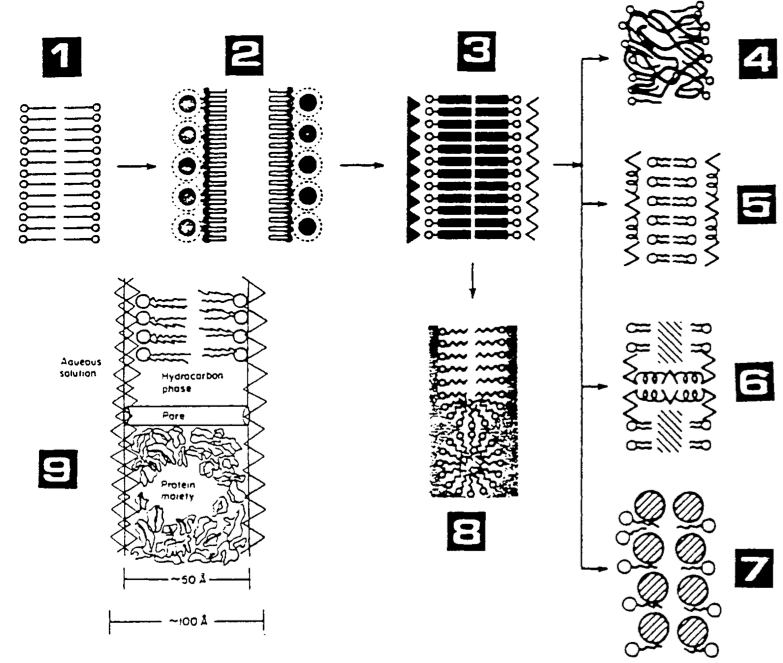 Gorter & Grendel
Harvey, Danielli, Davson
Robertson (X-ray diffraction)
Benson
Singer & Nicolson
 --------”----------
Green
Sjostrand & Lucy
Brown (1971)
2021/11/23
Lipidy, membrány, Karel Kubíček
2
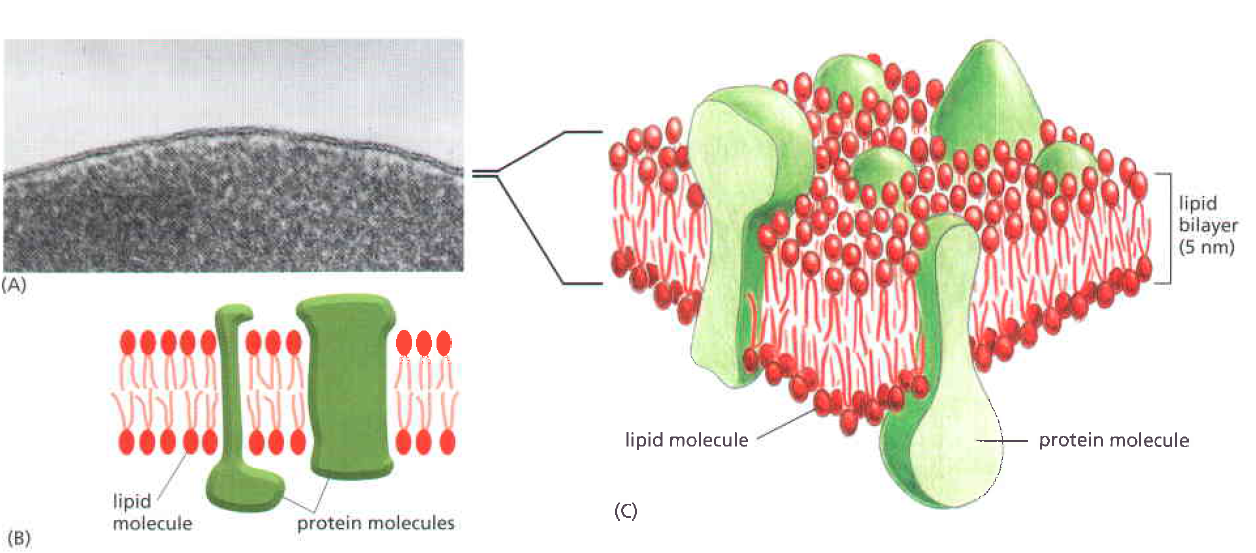 2021/11/23
Lipidy, membrány, Karel Kubíček
3
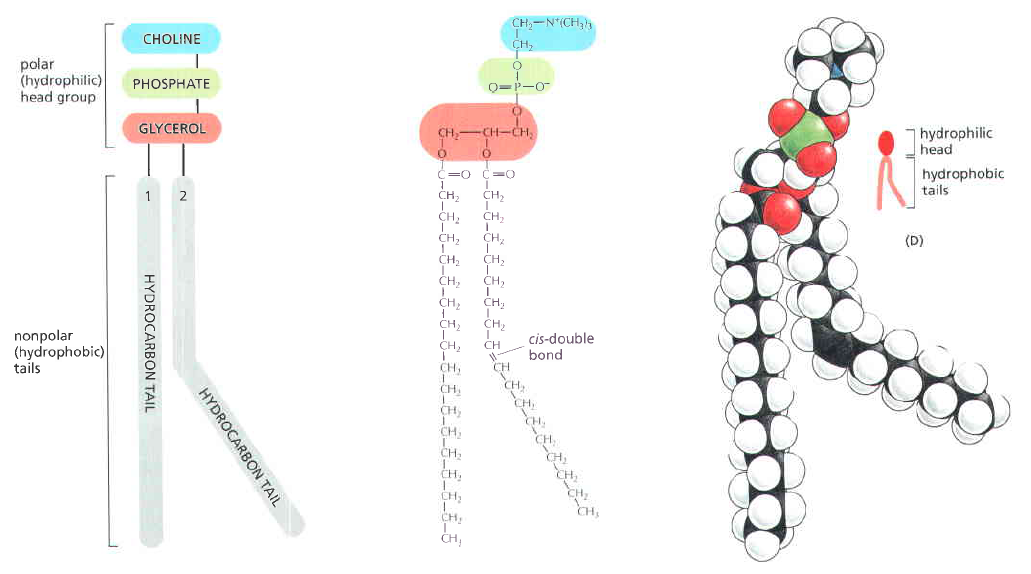 2021/11/23
Lipidy, membrány, Karel Kubíček
4
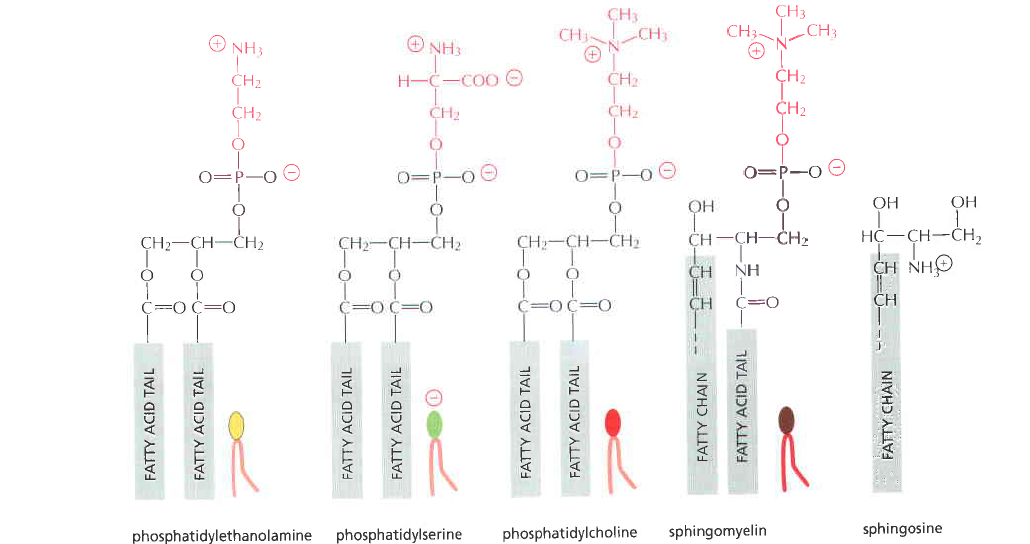 2021/11/23
Lipidy, membrány, Karel Kubíček
5
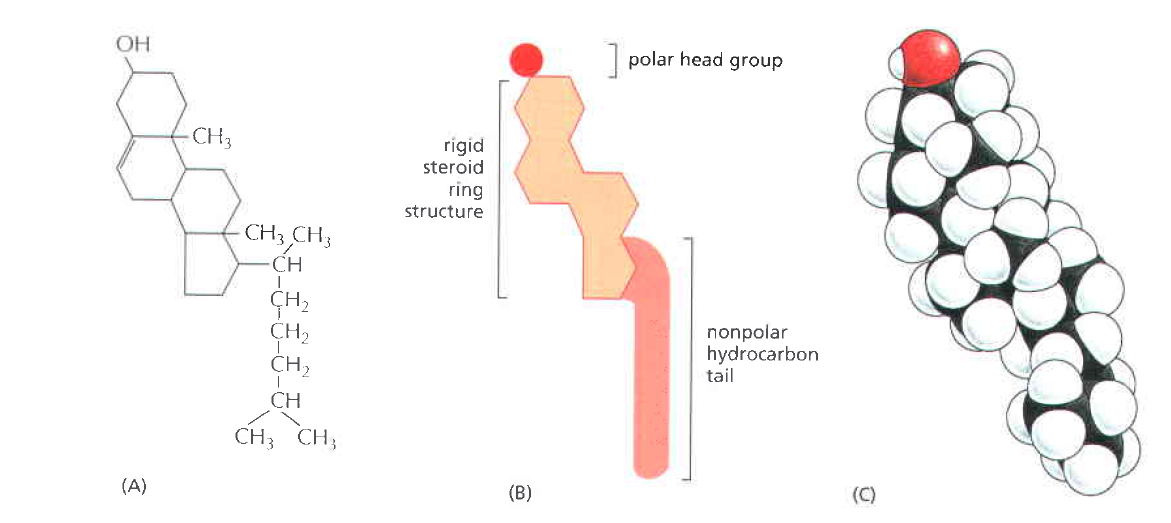 2021/11/23
Lipidy, membrány, Karel Kubíček
6
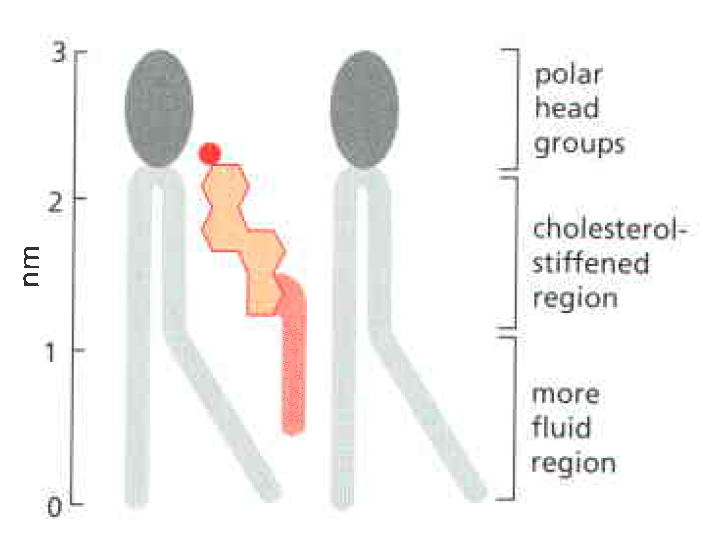 2021/11/23
Lipidy, membrány, Karel Kubíček
7
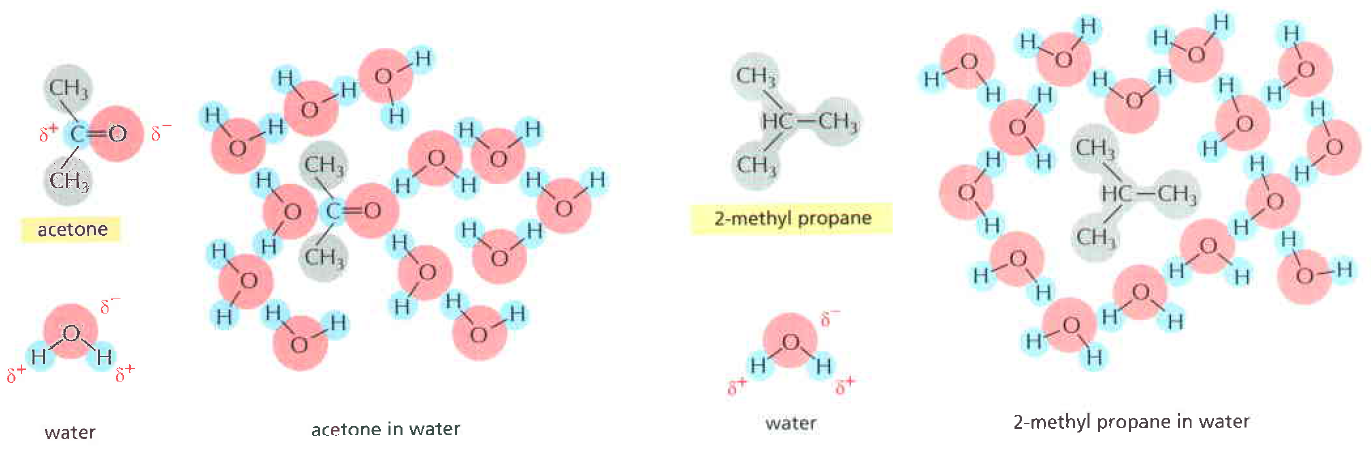 2021/11/23
Lipidy, membrány, Karel Kubíček
8
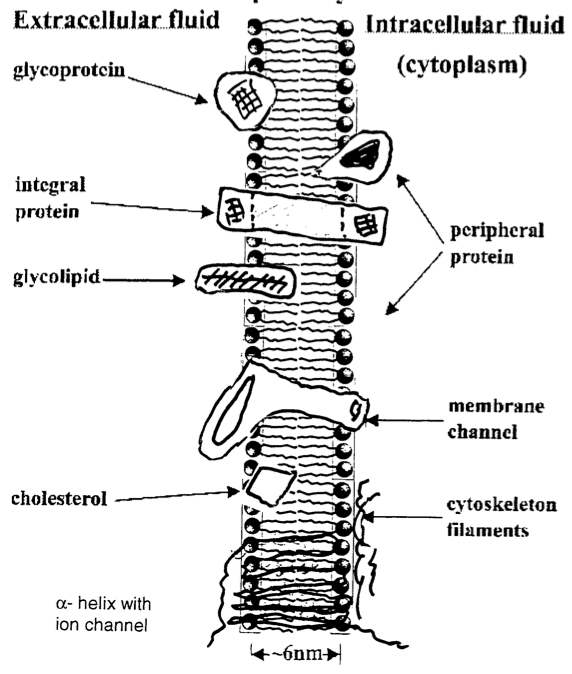 2021/11/23
Lipidy, membrány, Karel Kubíček
9
Stavební jednotky lipidů/membrán

Mastné kyseliny (e=2..10)
Glycerol; anorganický fosfát (PA) (e=80)
Choline (PC), Ethanolamin (PE), Serin (PS), Inositol (PI – fosfatidylinositol, IP3 – inositol trifosfát, PIP2 – fosfatidylinositol-4,5-bifosfát), Galactóza, N-acetyl-neuroaminová kyselina, Organický sulfát
Sfingosin => Sfingolipidy, Glycolipidy => sulfolipidy, steroidy,
2021/11/23
Lipidy, membrány, Karel Kubíček
10
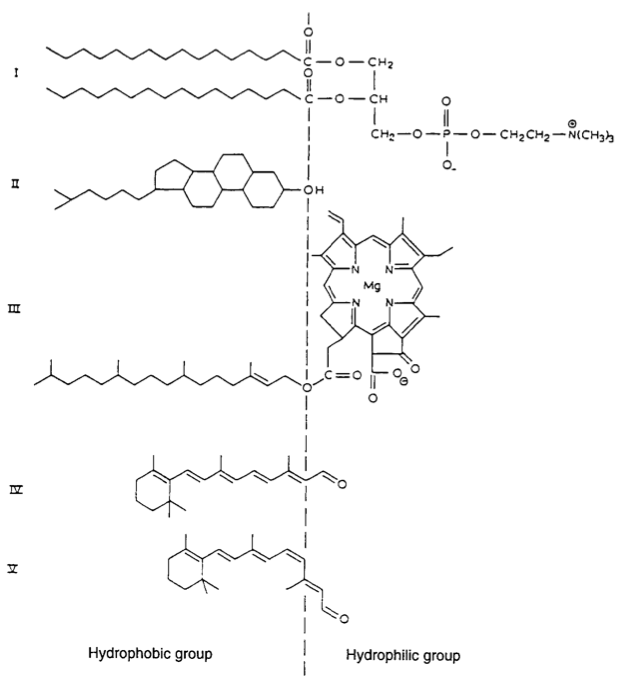 2021/11/23
Lipidy, membrány, Karel Kubíček
11
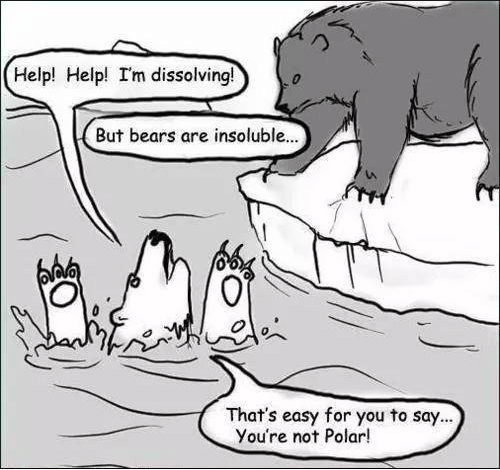 2021/11/23
Lipidy, membrány, Karel Kubíček
12
Membránové komponenty
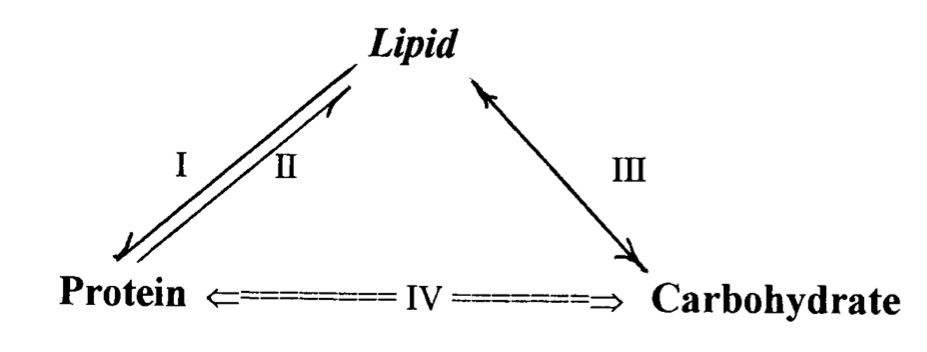 Lipoprotein:	lipid + protein, který je většinou rozpustný v H2O
Proteolipid:	protein + lipid, ---------”------- v organice (e.g. 2:1 = CHCl3 : CH3OH)
Glycolipid:		lipid + carbohydrate. Cukry glycolipidů jsou na vnějším povrchu a velmi pravděpodobně se účastní mezibuněčných komunikací
Glycoprotein:	carbohydrate + protein. Podobně jako glycolipidy, cukerné zbytky  glycoproteinů jsou připojeny na ne-cytoplasmické straně membrány.
2021/11/23
Lipidy, membrány, Karel Kubíček
13
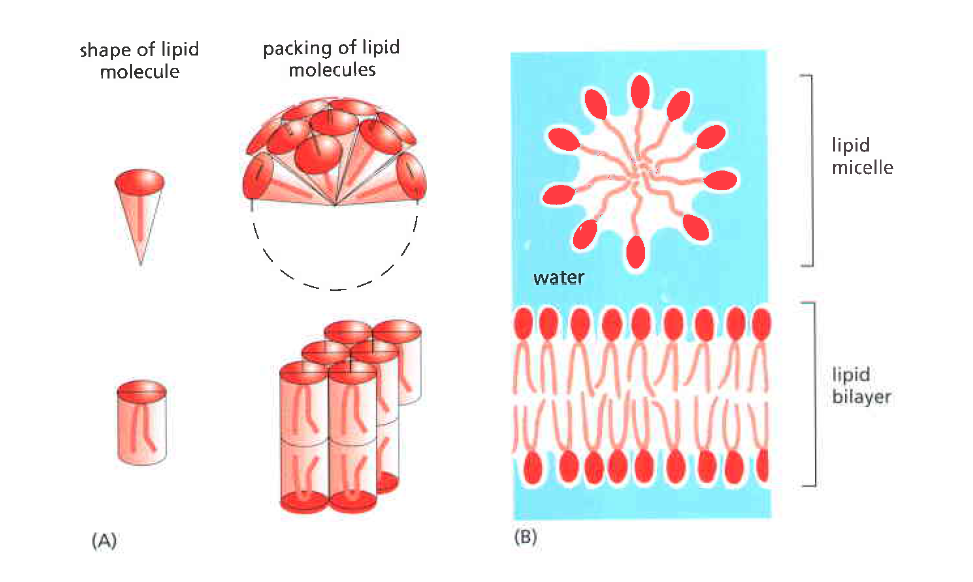 2021/11/23
Lipidy, membrány, Karel Kubíček
14
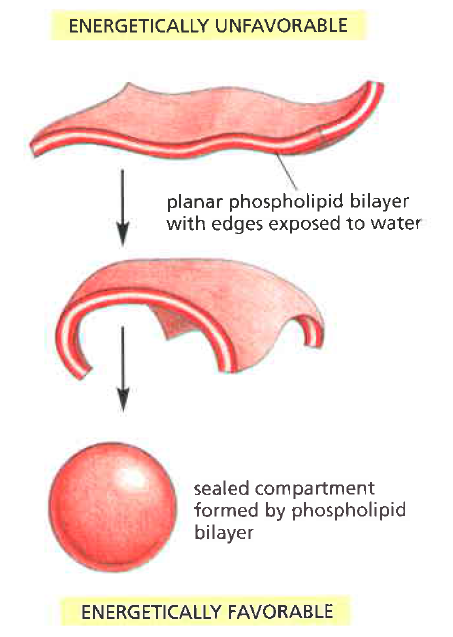 2021/11/23
Lipidy, membrány, Karel Kubíček
15
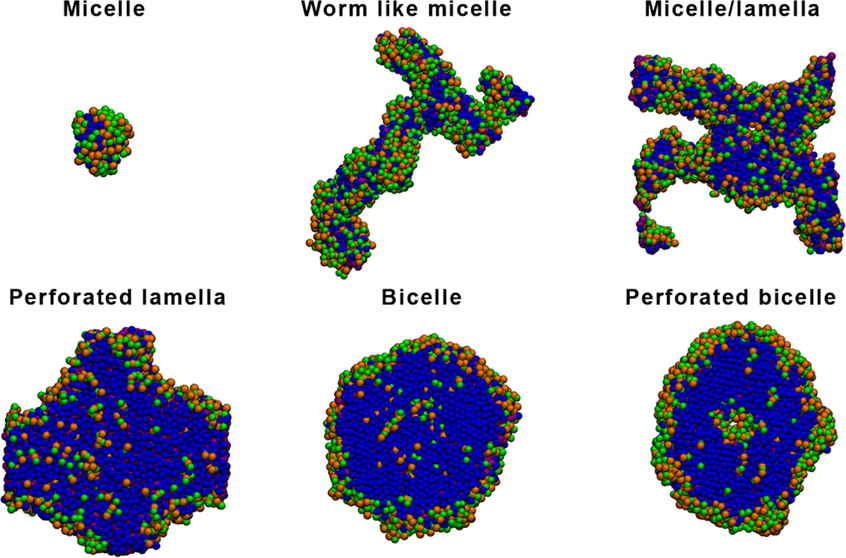 2021/11/23
Lipidy, membrány, Karel Kubíček
16
Liposome
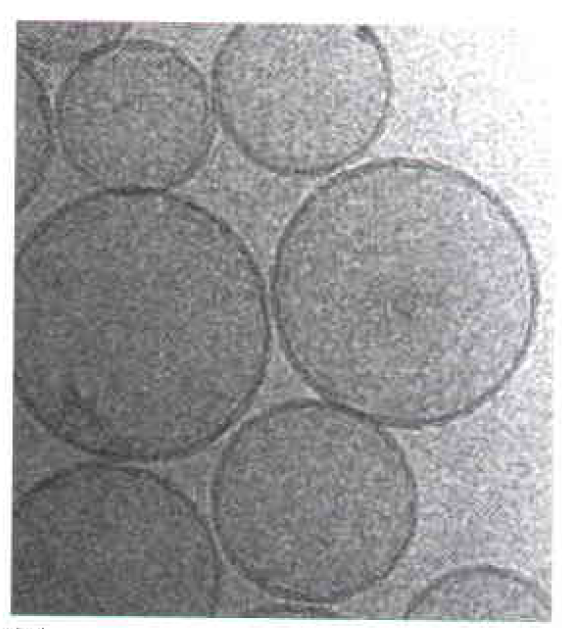 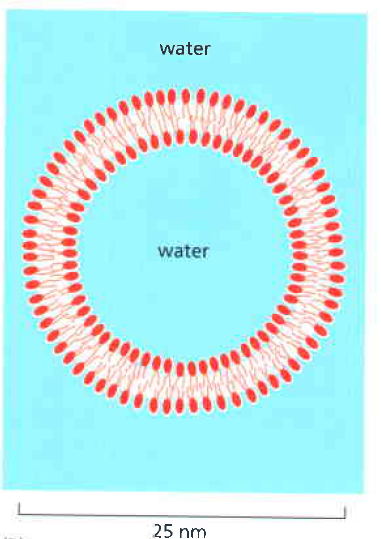 2021/11/23
Lipidy, membrány, Karel Kubíček
17
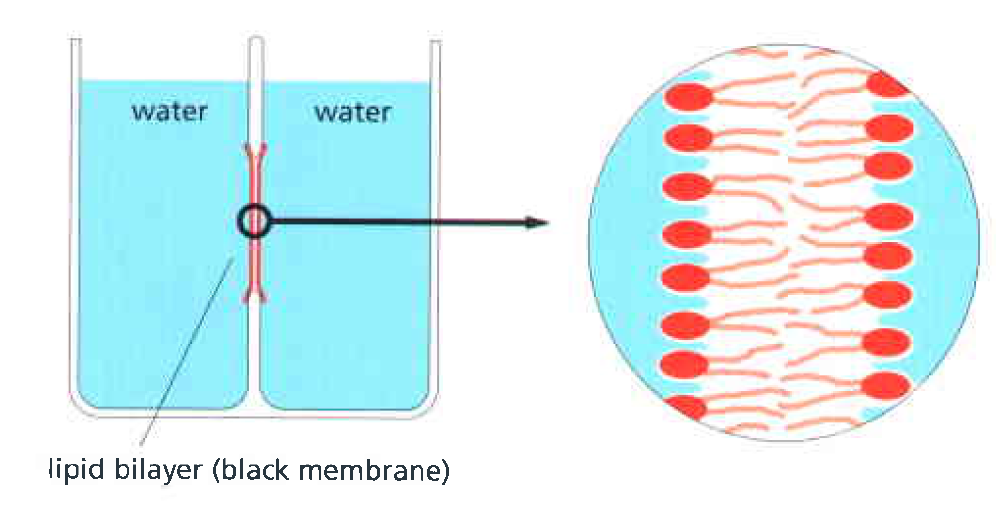 2021/11/23
Lipidy, membrány, Karel Kubíček
18
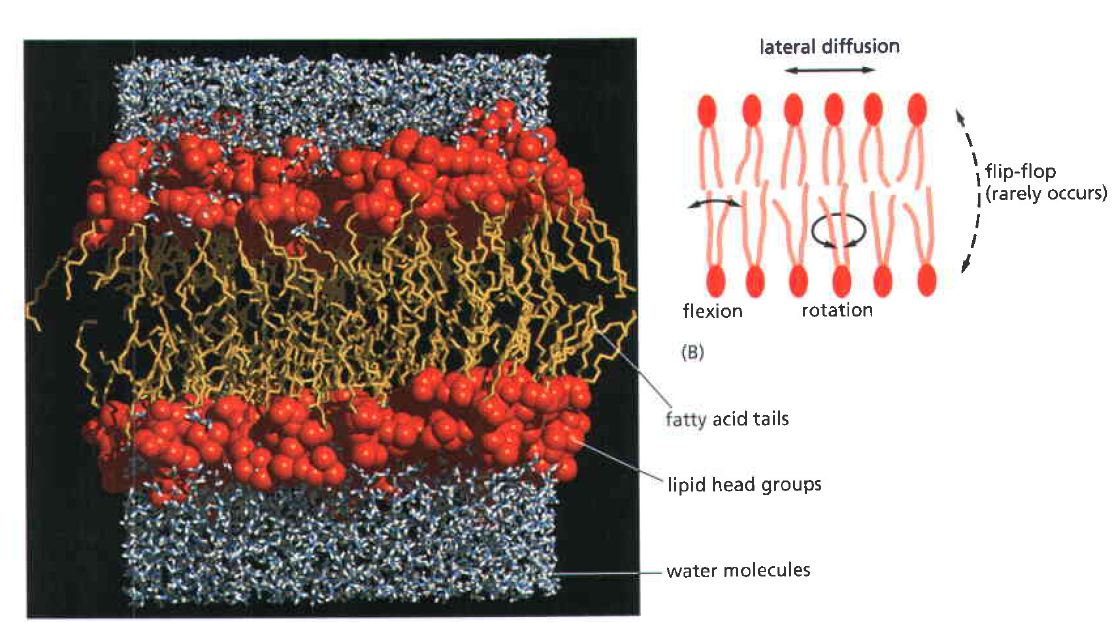 2021/11/23
Lipidy, membrány, Karel Kubíček
19
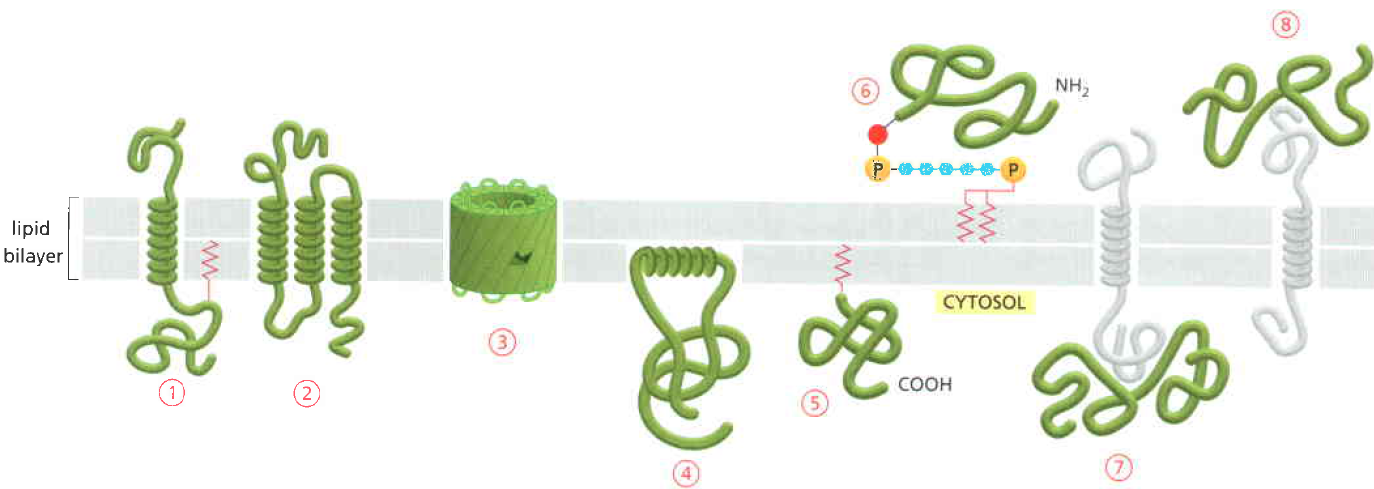 2021/11/23
Lipidy, membrány, Karel Kubíček
20
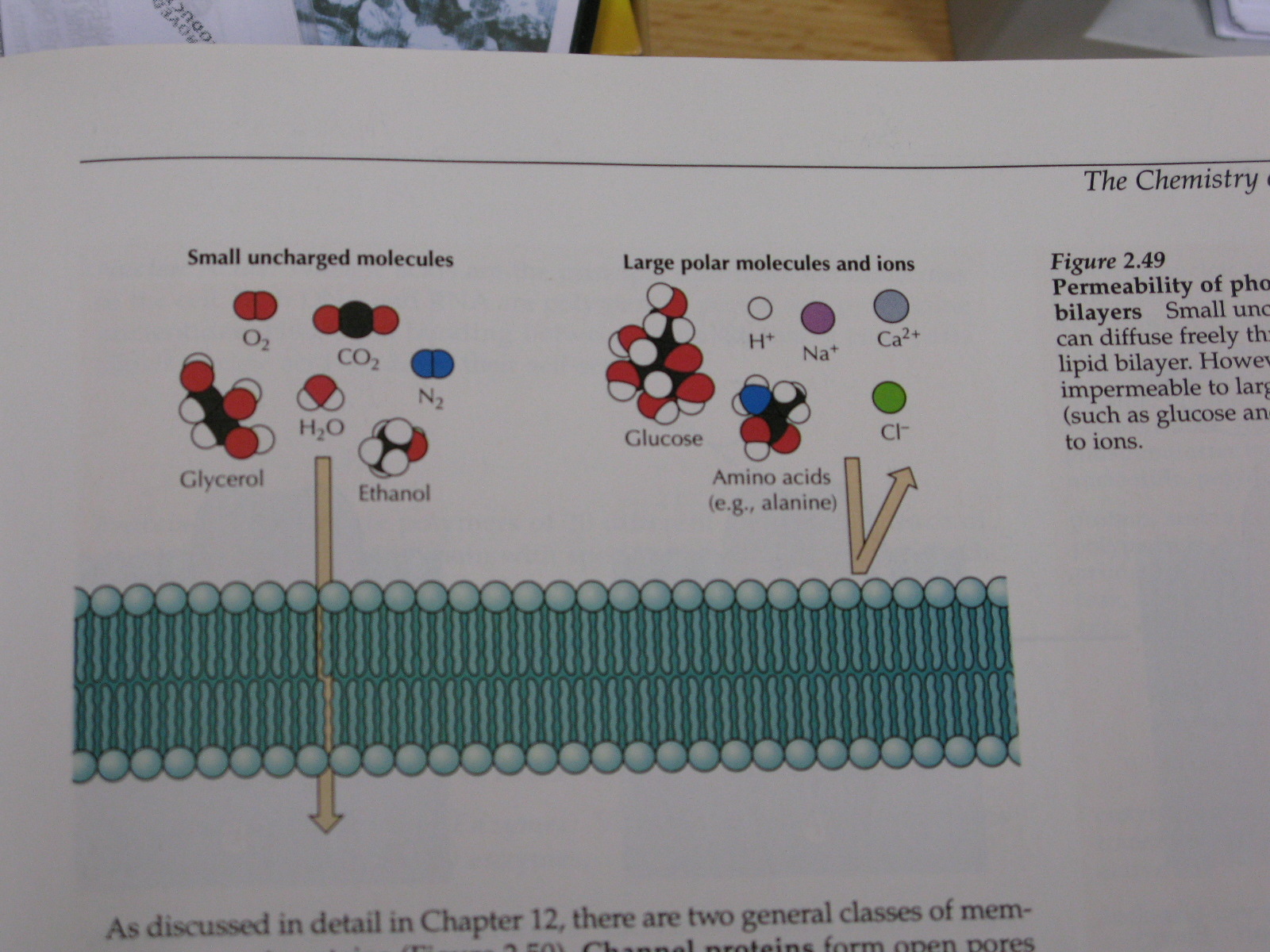 2021/11/23
Lipidy, membrány, Karel Kubíček
21
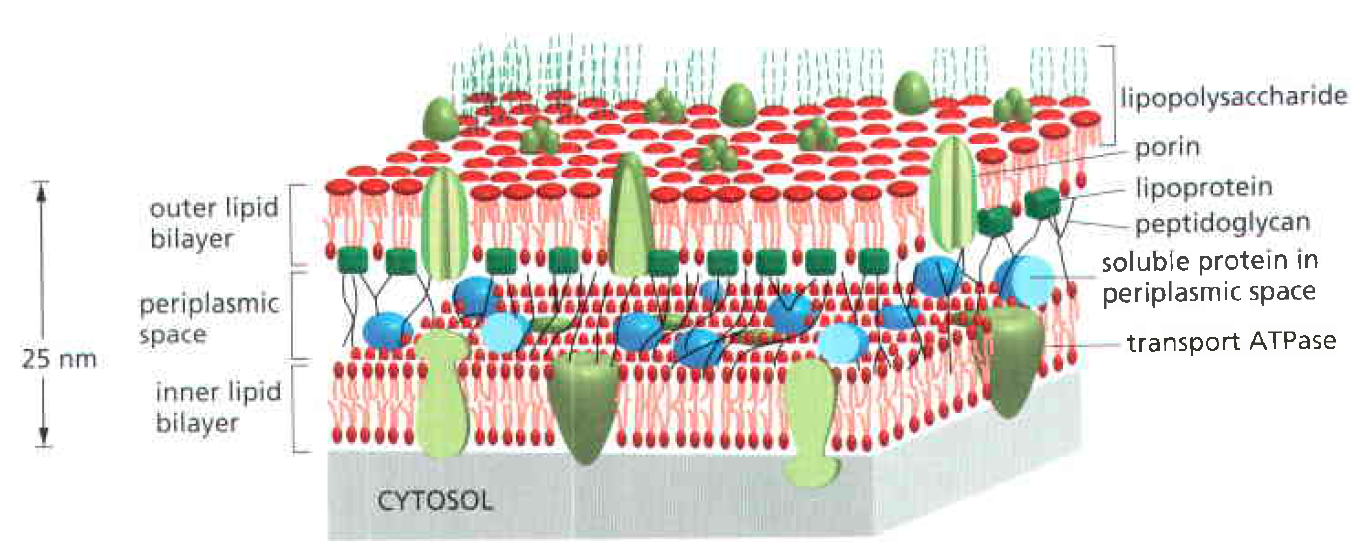 2021/11/23
Lipidy, membrány, Karel Kubíček
22
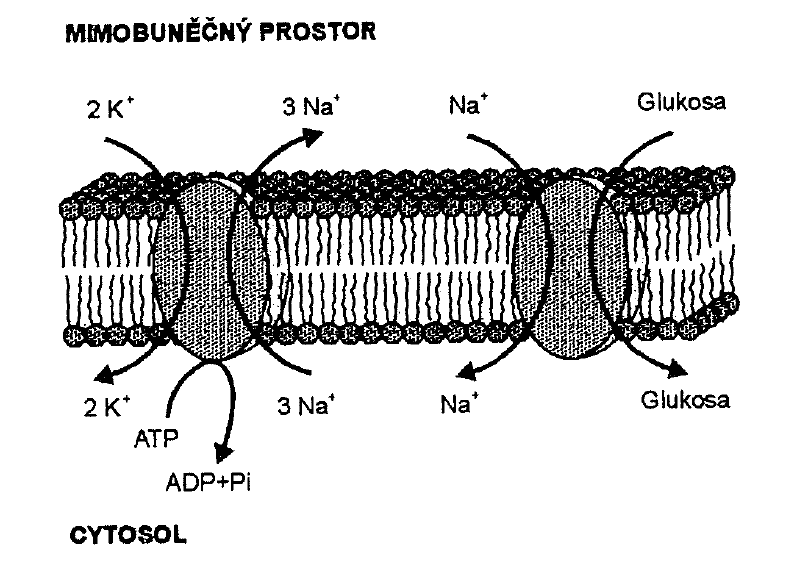 2021/11/23
Lipidy, membrány, Karel Kubíček
23
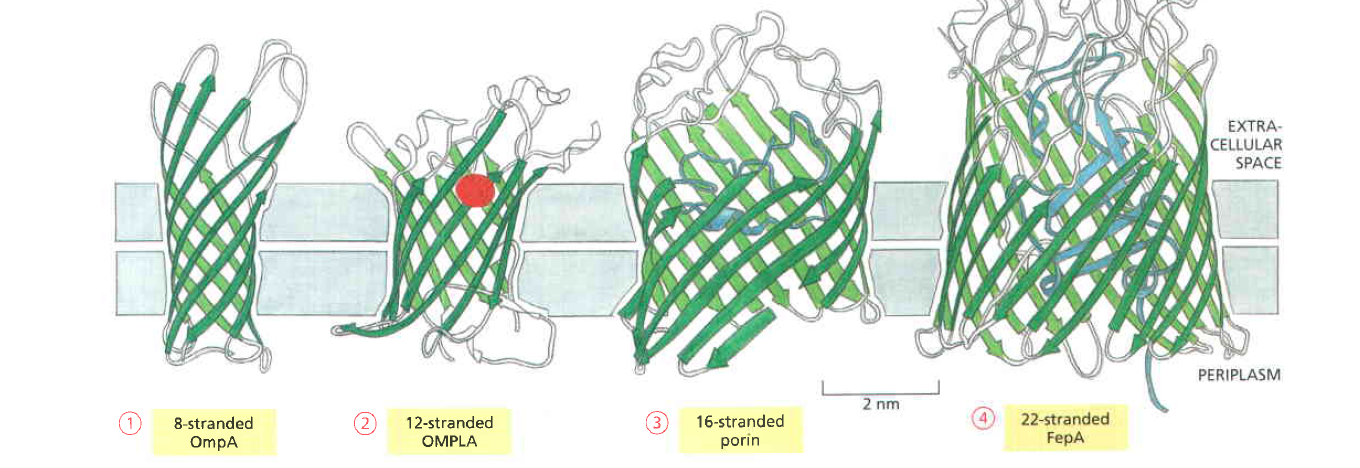 2021/11/23
Lipidy, membrány, Karel Kubíček
24
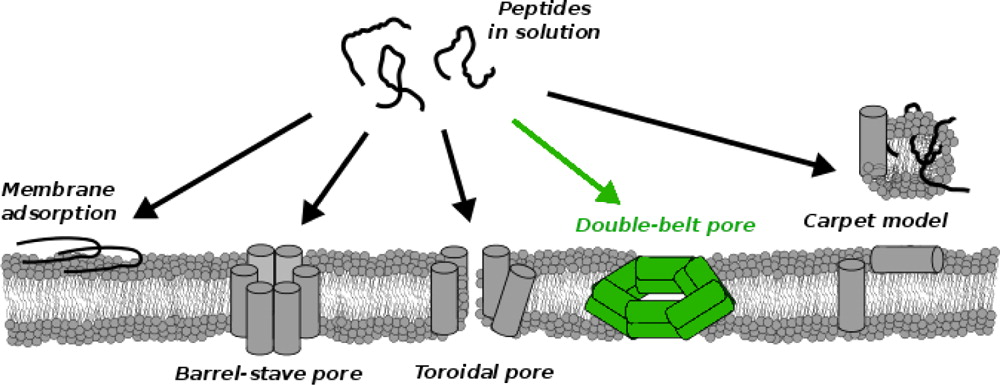 2021/11/23
Lipidy, membrány, Karel Kubíček
25
Membrány oddělují různé útvary buněk a selektivním transportem látek umožňují komunikaci mezi kapalnými fázemi.

Transport hmoty přes membránu

A] Pasivní transport (ve směru gradientu elektrochemického potenciálu) 

Volná difúze
Exo-/endocytoza
(Ne) specifickýmí póry/kanály – gramicidin A
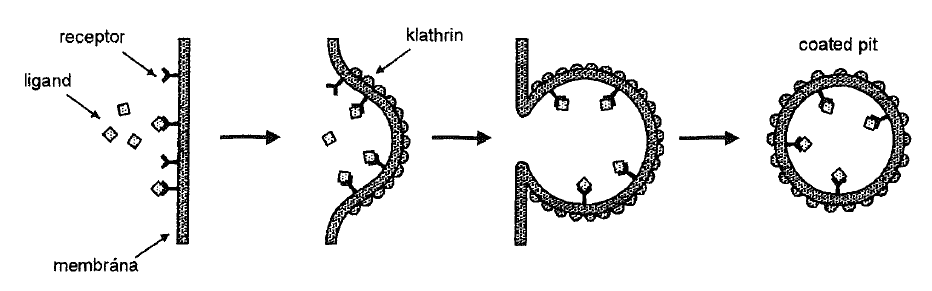 2021/11/23
Lipidy, membrány, Karel Kubíček
26
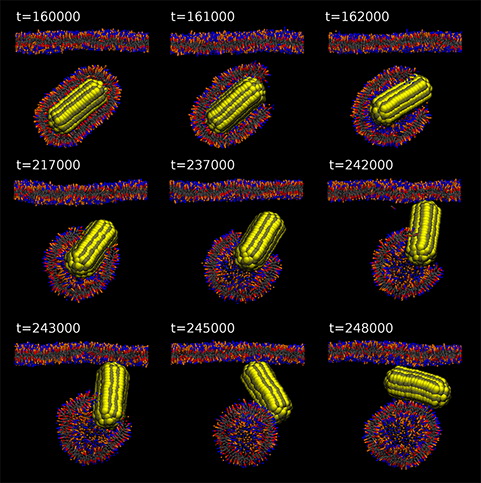 2021/11/23
Lipidy, membrány, Karel Kubíček
27
4) Přenašeče – např. Valinomycin
	i) saturační kinetika
	ii) vysoká specificita
	ii) transport může být inhibován
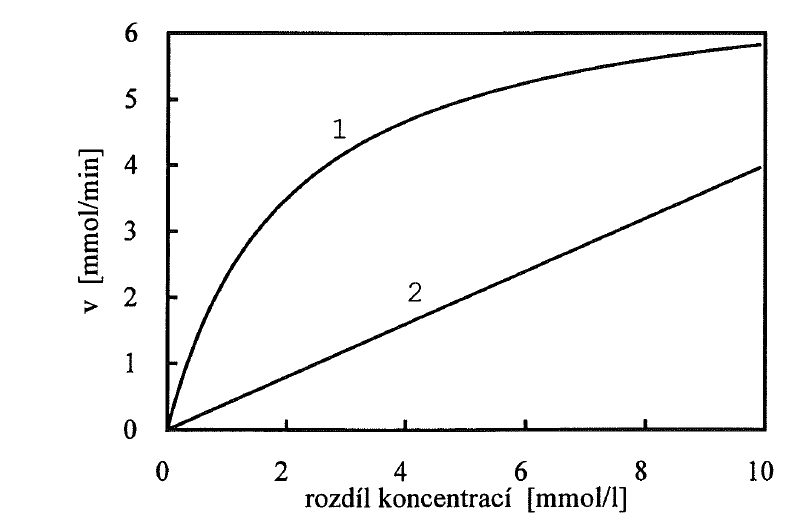 difúze pomocí přenašeče
KM=2mM, Vlim=7mmol/min
volná difúze
2021/11/23
Lipidy, membrány, Karel Kubíček
28
Efektivita transportu pomocí specifických přenašečů může být ovlivněna:
Koncentračním spádem
Elektrické řízení
Chemické řízení
Řízení mechanickými podněty

5) Aktivní transport (viz. tabulka)

6) Skupinová translokace
2021/11/23
Lipidy, membrány, Karel Kubíček
29
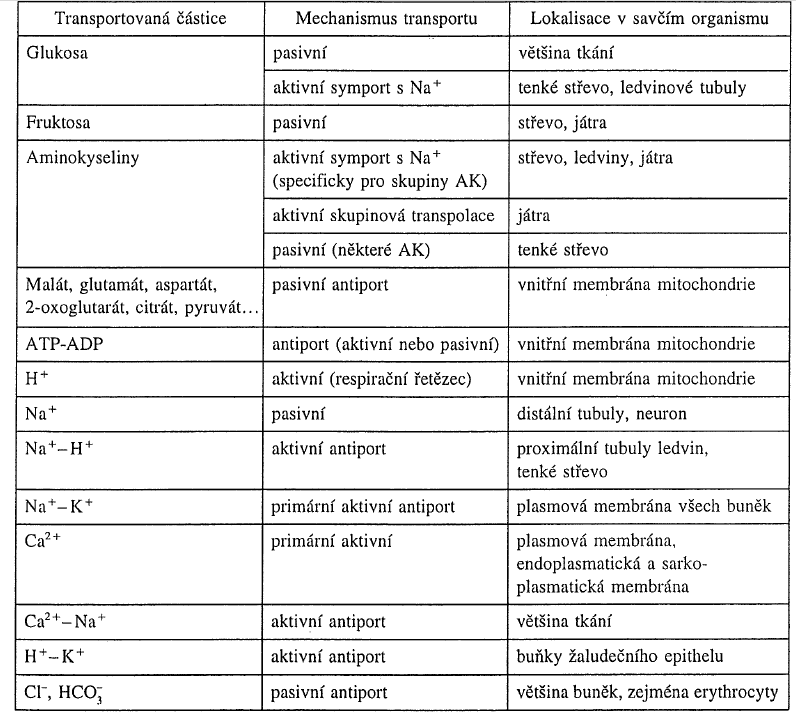 2021/11/23
Lipidy, membrány, Karel Kubíček
30
Vizualizace membrán, např.:
http://www.youtube.com/watch?v=ULR79TiUj80
http://www.youtube.com/watch?v=moPJkCbKjBs&feature=related
http://www.youtube.com/watch?v=LKN5sq5dtW4&feature=related
http://www.youtube.com/watch?v=IzuKhespz20&feature=related
2021/11/23
Lipidy, membrány, Karel Kubíček
31
Osmóza
z řeckého tlak/tlačit
– velké řecké pí
Síla, kterou je třeba aplikovat na roztok k zastavení přítoku rozpouštědla
Osmotický tlak roztoku je úměrný koncentraci rozuštěné látky 
Osmóza umožňuje buňkám držet jejich tvar



van’t Hoffova rovnice
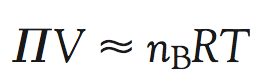 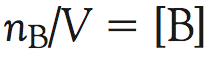 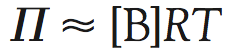 2021/11/23
Lipidy, membrány, Karel Kubíček
32
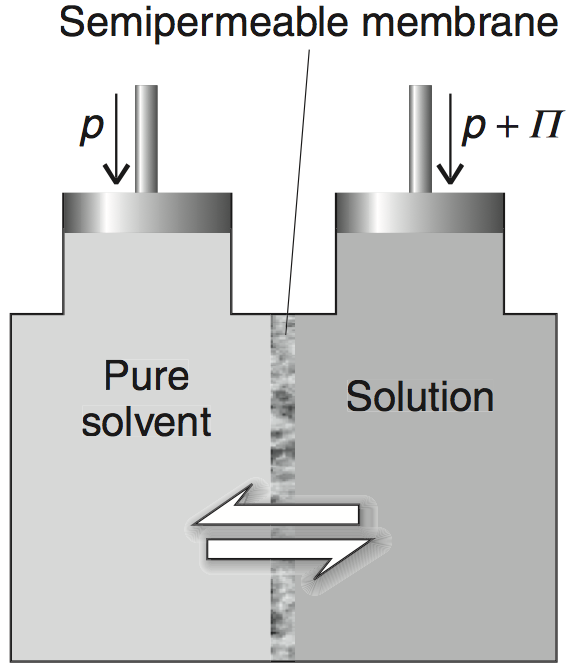 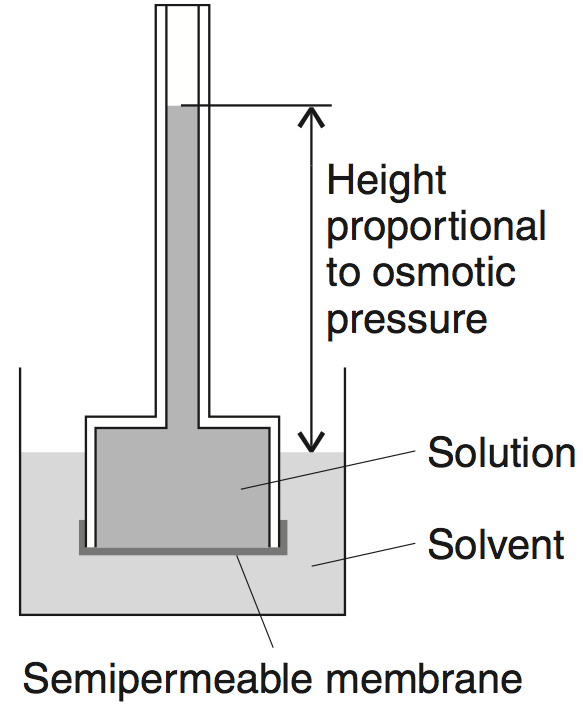 2021/11/23
Lipidy, membrány, Karel Kubíček
33
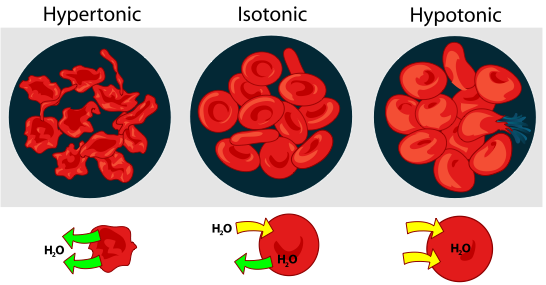 hemolýza
2021/11/23
Lipidy, membrány, Karel Kubíček
34
Osmotický tlak a biomolekuly/molekulová hmotnost
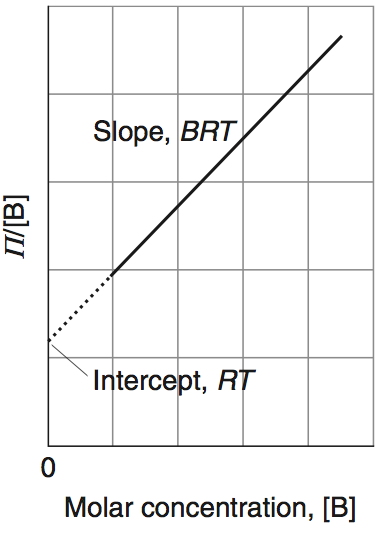 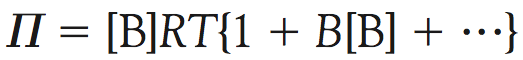 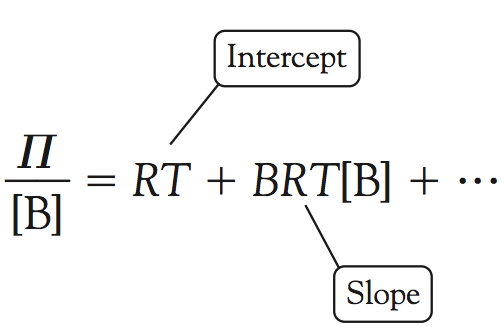 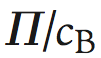 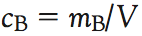 2021/11/23
Lipidy, membrány, Karel Kubíček
35
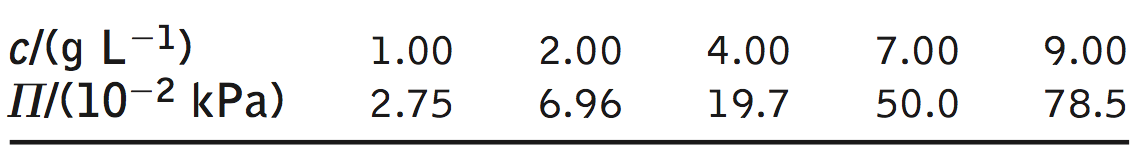 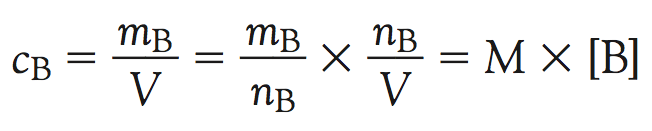 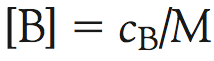 ;
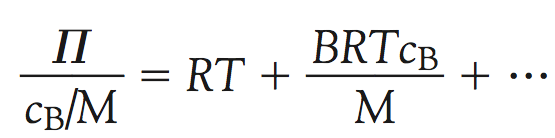 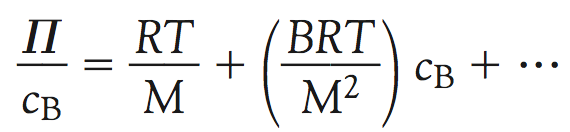 2021/11/23
Lipidy, membrány, Karel Kubíček
36
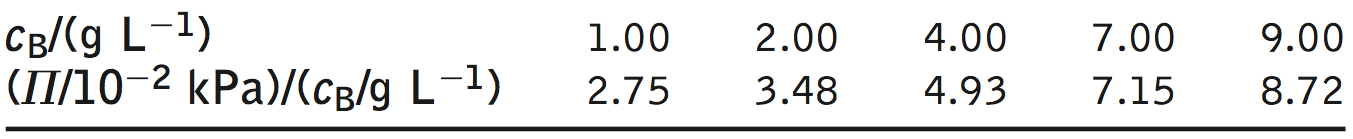 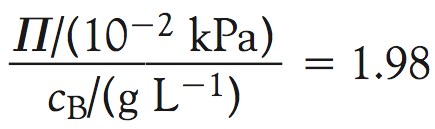 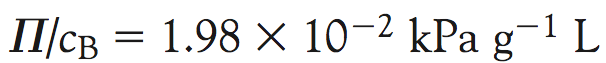 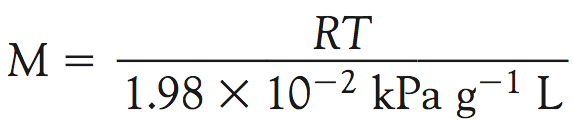 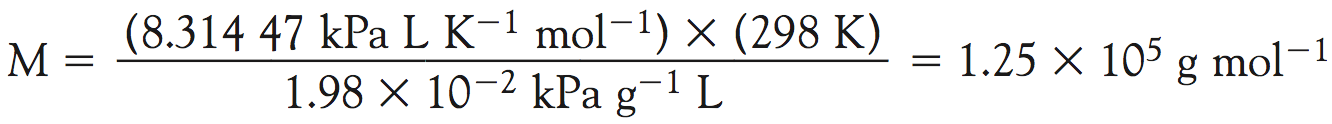 2021/11/23
Lipidy, membrány, Karel Kubíček
37
Řešení příkladu pomocí programu excel s grafem a bez grafu
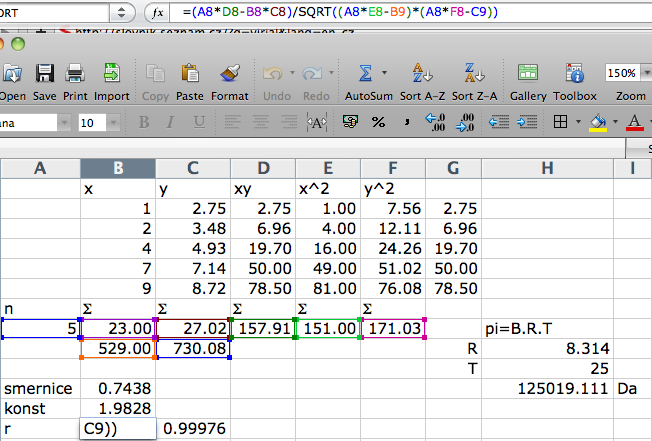 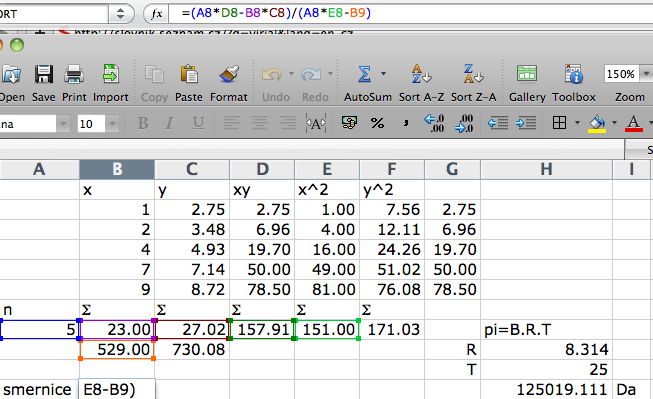 výpočet směrnice
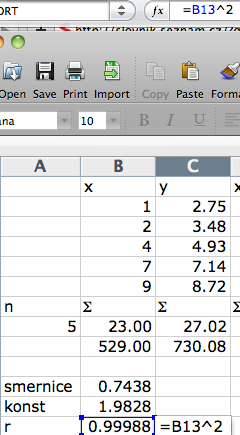 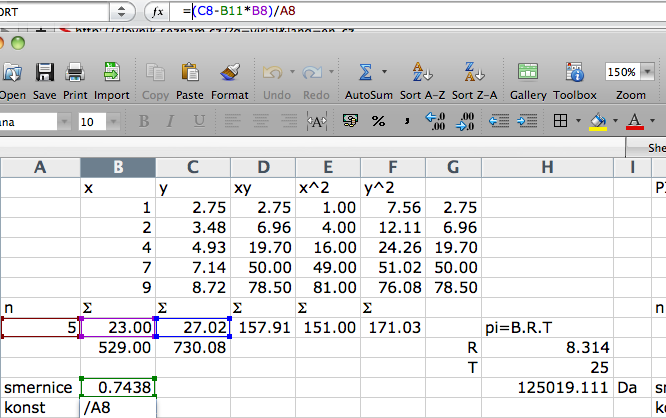 n – počet měření/bodů
SB – suma sloupce hodnot X
SC – suma sloupce hodnot Y
SD – suma sloupce součinu X.Y
SE – suma druhých mocnin hodnot X
SF – suma druhých mocnin hodnot Y
529=23^2; 730=27.02^2
výpočet průsečíku
výpočet regresního koeficientu
2021/11/23
Lipidy, membrány, Karel Kubíček
38
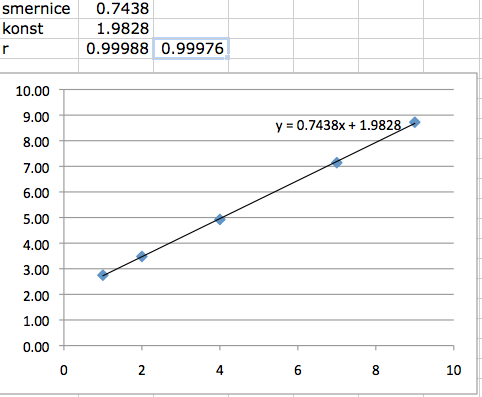 Porovnání vypočítaných hodnot s hodnotami získanými grafu; finální výpočet MW
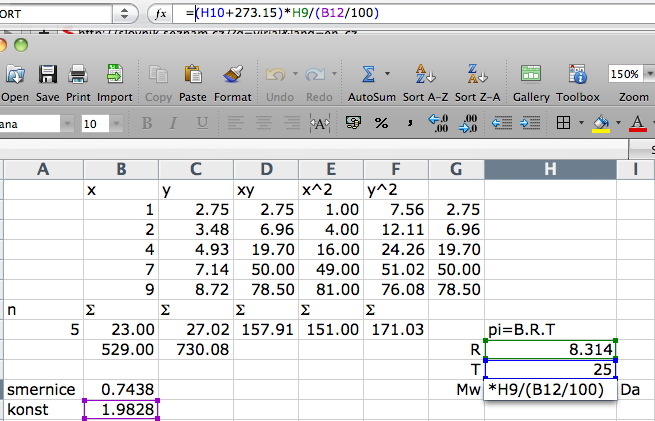 =125019,111
2021/11/23
Lipidy, membrány, Karel Kubíček
39
Jaká je mol. hmotnost (MW) proteinu v roztoku, jehož osmotický tlak je:
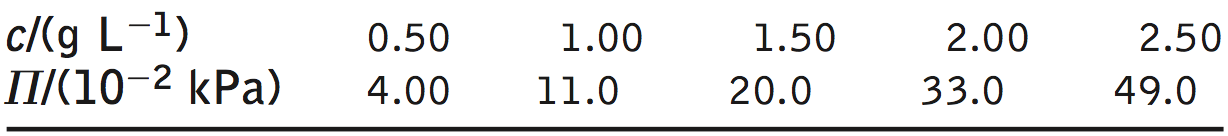 2021/11/23
Lipidy, membrány, Karel Kubíček
40
Biologické membrány
Membrána - nevodivá tenká ~6nm dvojvrstva fosfolipidů


Membrána může být přerušena transmembrálními proteiny, které obstarávají transportní mechanizmy a fungují v nich jako (iontové) kanály a přenašeče.
2021/11/23
Lipidy, membrány, Karel Kubíček
41
Bio-elektrický jev

Elektrické signály zprpostředkovávají rychlý přenos informací v organismu. 

Šíří se buňkami nervového systému i svalovými buňkami

Jsou zahrnuty v základních mechanizmech funkce smyslových a jiných orgánů.
2021/11/23
Lipidy, membrány, Karel Kubíček
42
Membránové kanály
Výměna iontů mezi vnitřním a vnějším prostředím buňky je uskutečňována membránovými kanály.
Kanály se liší od přenašečů mají pevná vazebná místa pro ionty a v membráně vytvářejí póry propustné pro vodu.
Otevírání/uzavírání těchto pórů/kanálů (vrátkování/gating) se může dít několika mechanismy. Vedle elektrického je vrátkování některých kanálů ovládáno jinými podněty (chemickou vazbou látek, mechanickým napětím aj.). 
Průchod iontů celým kanálem nelze považovat za volnou difuzi. Většina kanálů je totiž charakterizována větší či menší mírou selektivity v propustnosti iontů. V tomto smyslu hovoříme o sodíkových, draslíkových, vápníkových nebo chloridových kanálech.
Transport iontů kanály nevyžaduje dodání energie.
2021/11/23
Lipidy, membrány, Karel Kubíček
43
Otevírání/zavírání kanálů (gating/vrátkování)
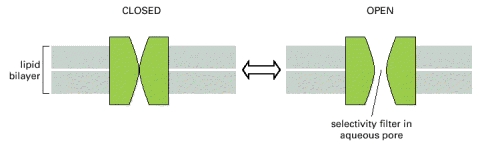 2021/11/23
Lipidy, membrány, Karel Kubíček
44
Otevírání/zavírání kanálů (gating/vrátkování)
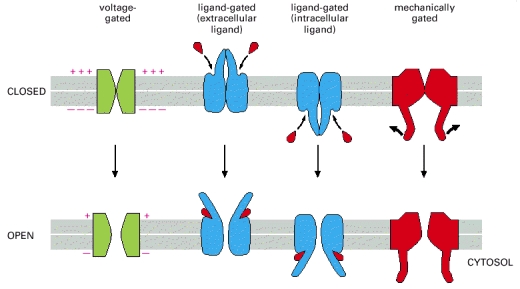 2021/11/23
Lipidy, membrány, Karel Kubíček
45
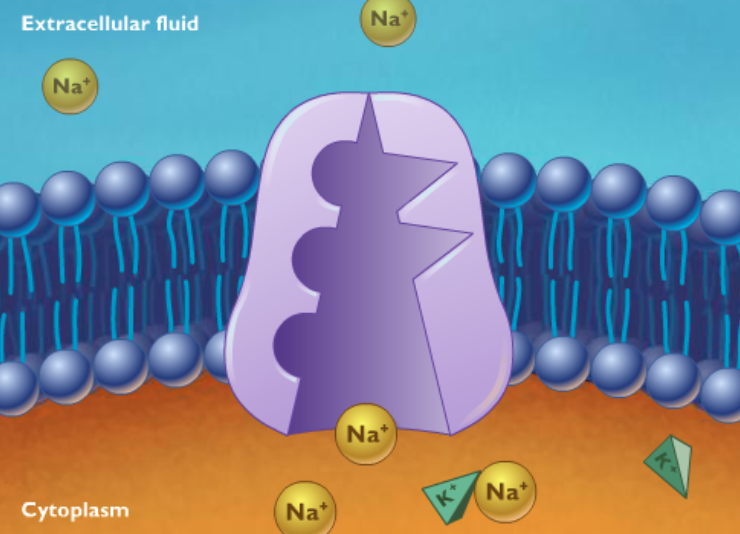 Na+/K+ pumpa
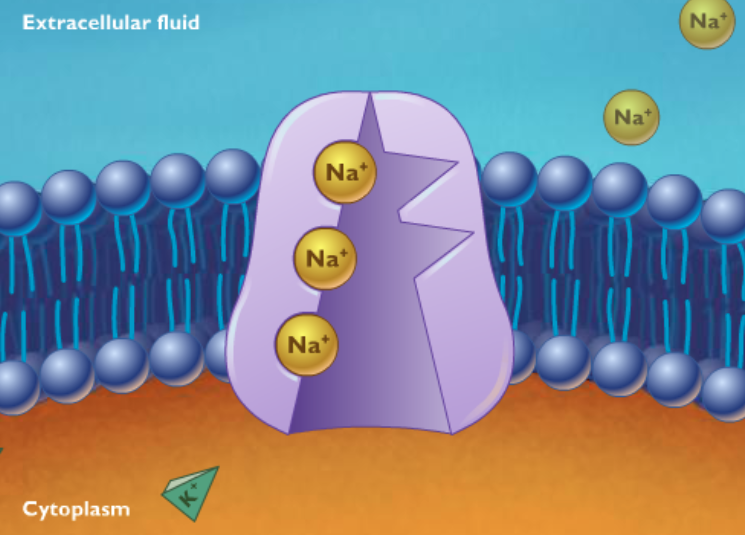 2021/11/23
Lipidy, membrány, Karel Kubíček
46
© The McGraw-Hill Companies, Inc.
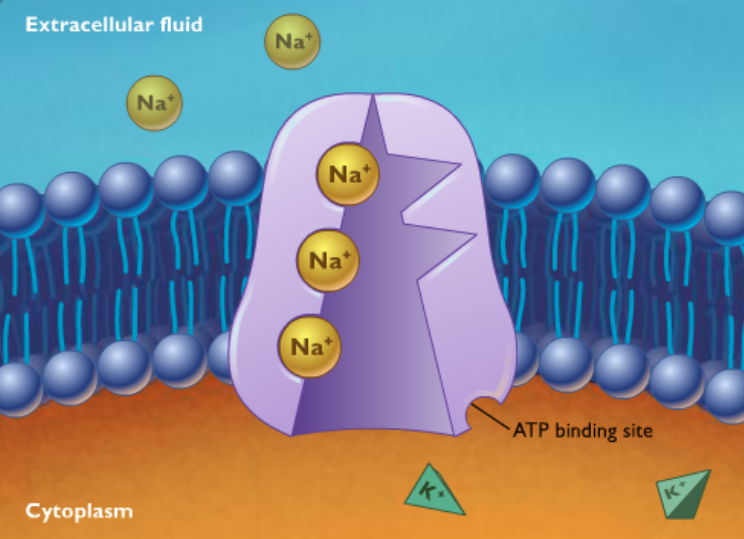 Na+/K+ pumpa
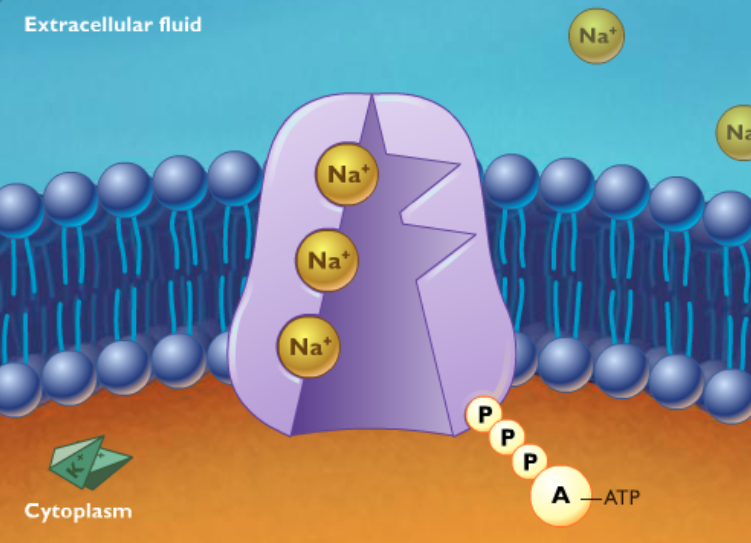 2021/11/23
Lipidy, membrány, Karel Kubíček
47
© The McGraw-Hill Companies, Inc.
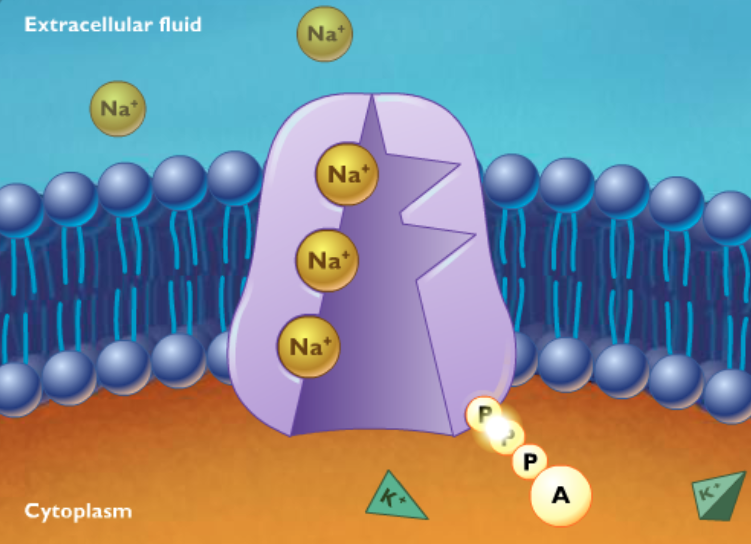 Na+/K+ pumpa
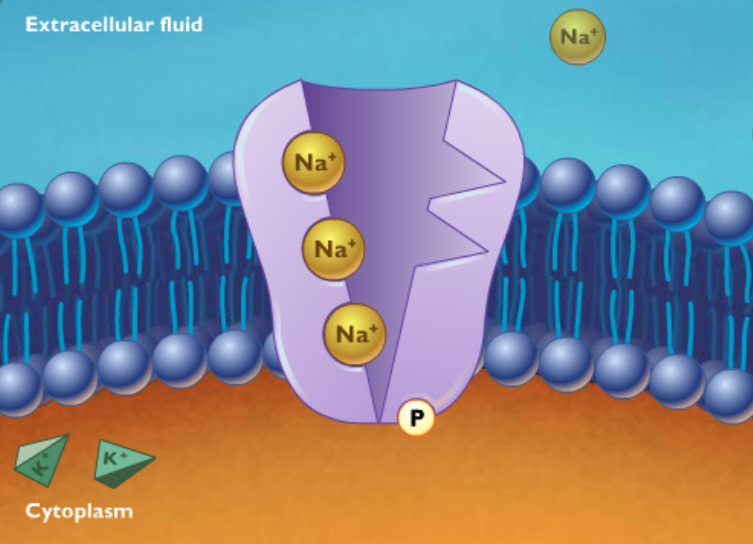 2021/11/23
Lipidy, membrány, Karel Kubíček
48
© The McGraw-Hill Companies, Inc.
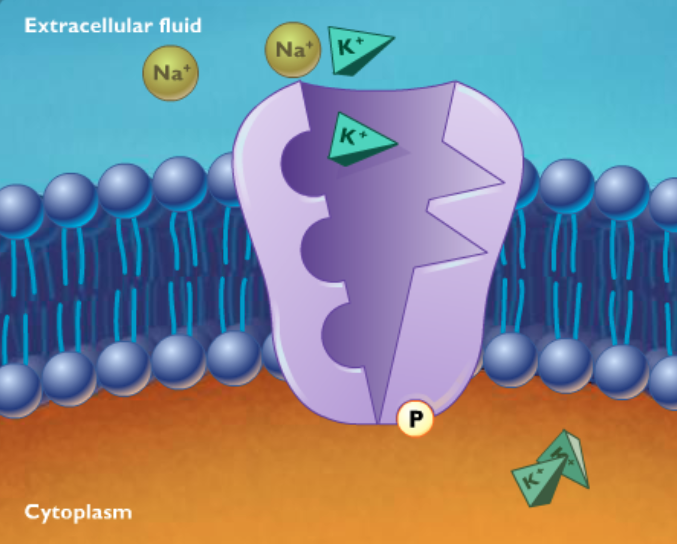 Na+/K+ pumpa
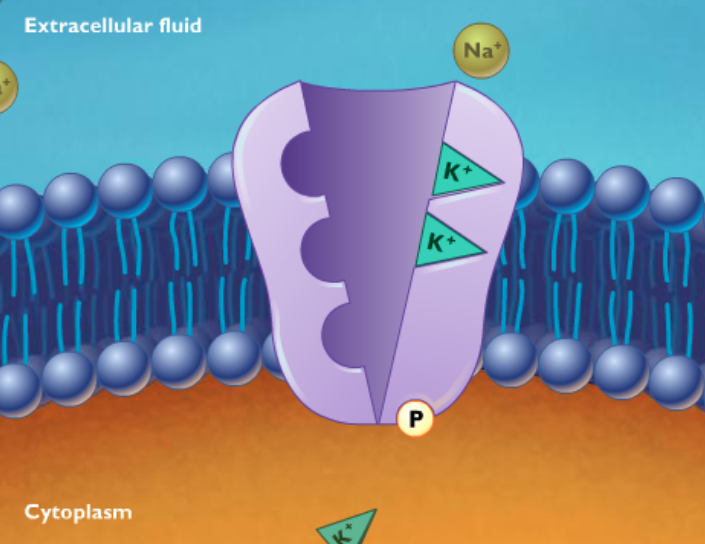 2021/11/23
Lipidy, membrány, Karel Kubíček
49
© The McGraw-Hill Companies, Inc.
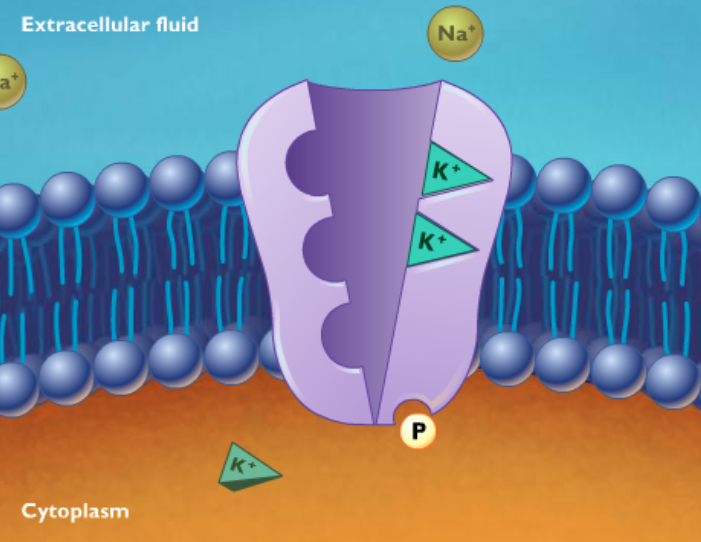 Na+/K+ pumpa
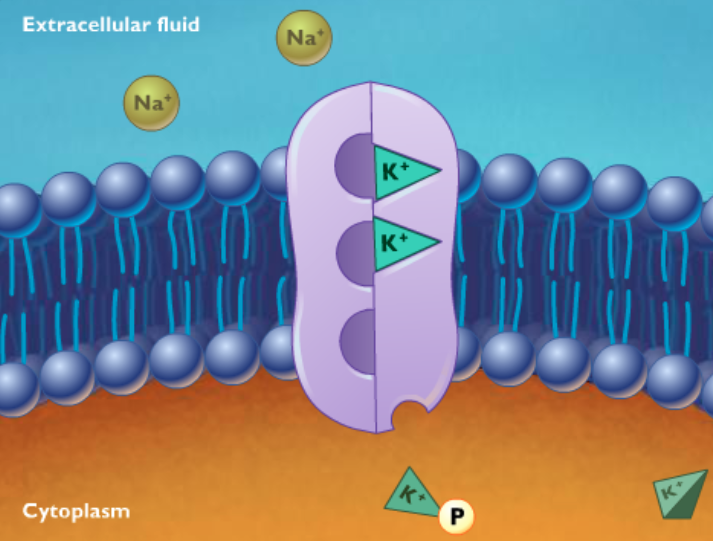 2021/11/23
Lipidy, membrány, Karel Kubíček
50
© The McGraw-Hill Companies, Inc.
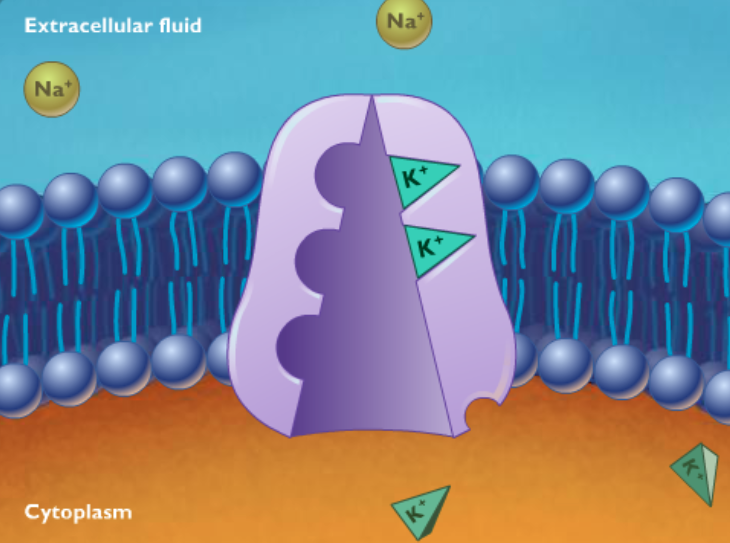 Na+/K+ pumpa
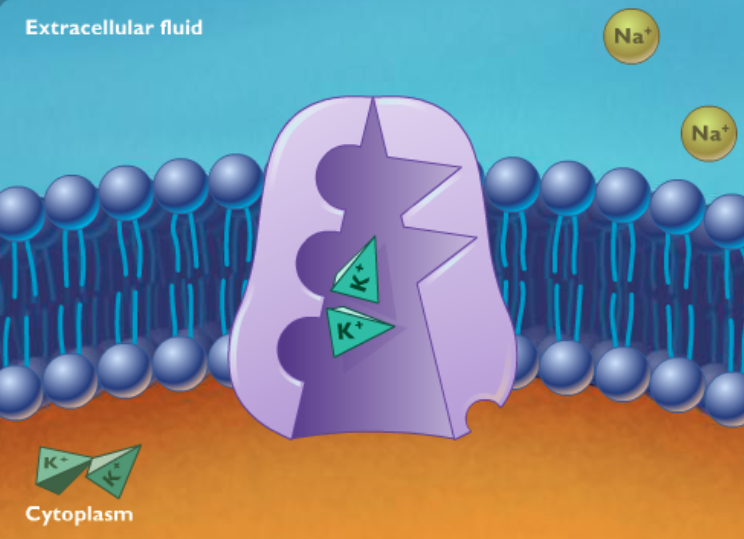 2021/11/23
Lipidy, membrány, Karel Kubíček
51
© The McGraw-Hill Companies, Inc.
Sodno-draselná pumpa

Objevena cca v 1957 Jensem Christianem Skou, který za ni v r. 1997 dostal ½ NC za chemii za “objev iontového přenašeče Na+/K+ ATPázy”
Poskytuje 1/3 energetického výdaje (některých) buněk a až 2/3 energetického výdaje neuronů
Kontroluje mj. objem buňky (zabraňuje prasknutí buňky vlivem osmózy)
Udržuje klidový (resting) potenciál buňky
	3Na+  (out); 2K+ (in); z toho tedy=> 1+  
Export Na+ poskytuje hnací sílu pro další sekundární aktivní membránové přenašeče (např. import glukózy, amino kys. a dalších živin)
2021/11/23
Lipidy, membrány, Karel Kubíček
52
Na+/K+; H+; Ca2+ - pumpy
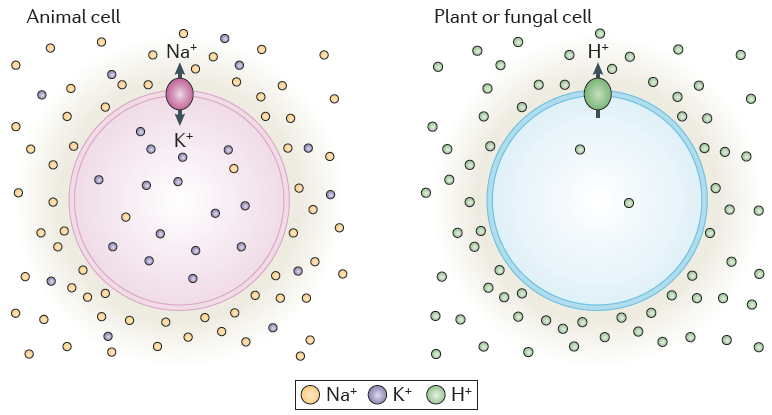 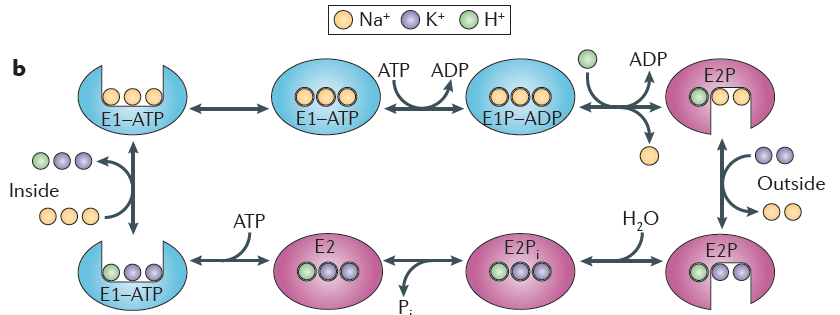 2021/11/23
Lipidy, membrány, Karel Kubíček
53
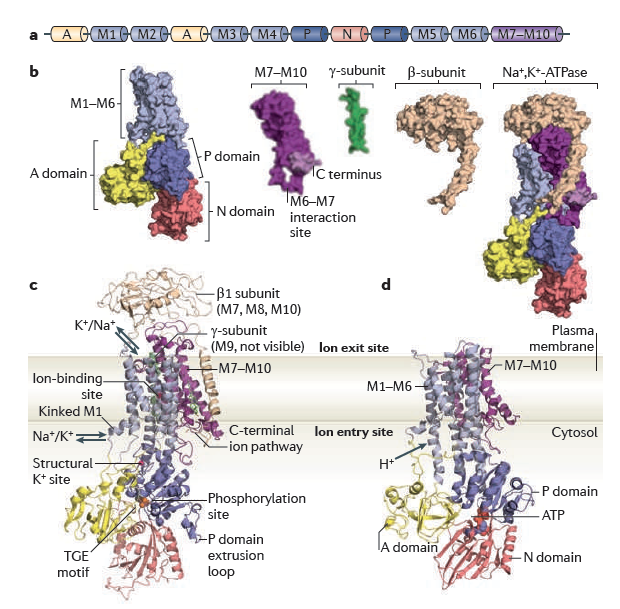 2021/11/23
Lipidy, membrány, Karel Kubíček
54
H+ - pumpa
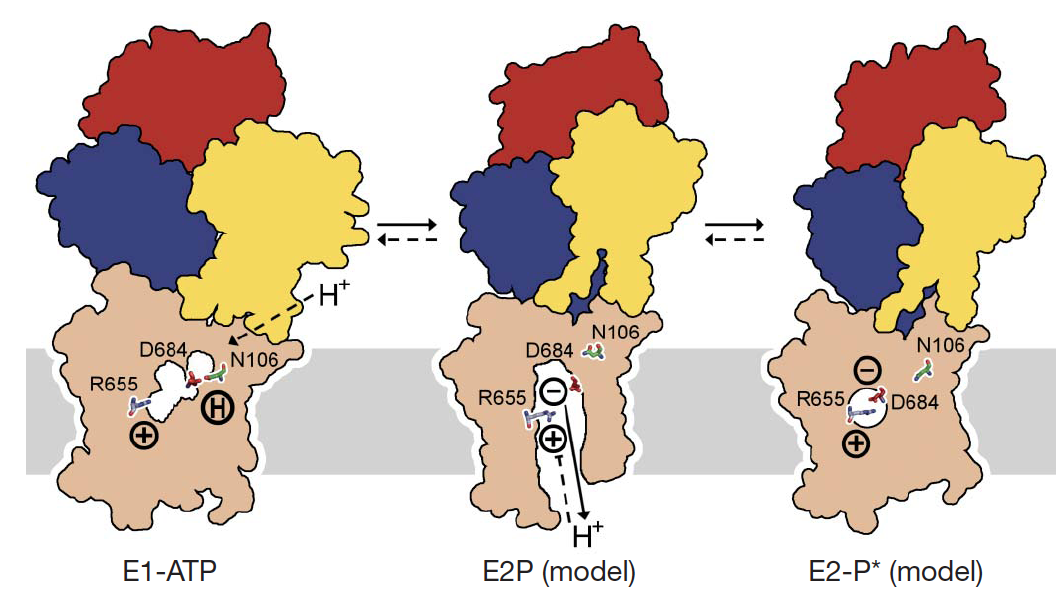 2021/11/23
Lipidy, membrány, Karel Kubíček
55
H+ - pumpa
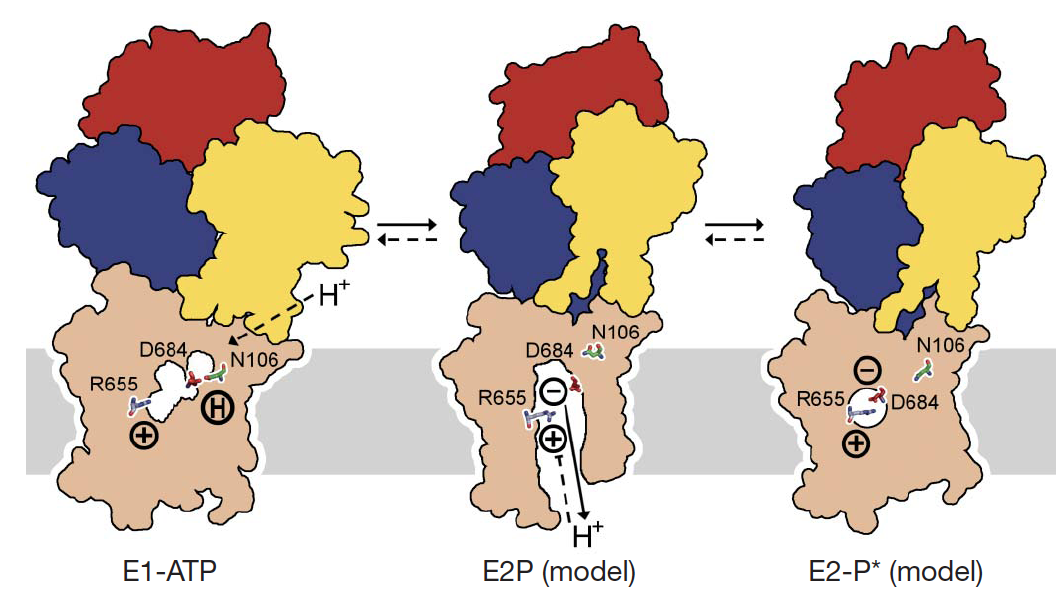 2021/11/23
Lipidy, membrány, Karel Kubíček
56
H+ - pumpa
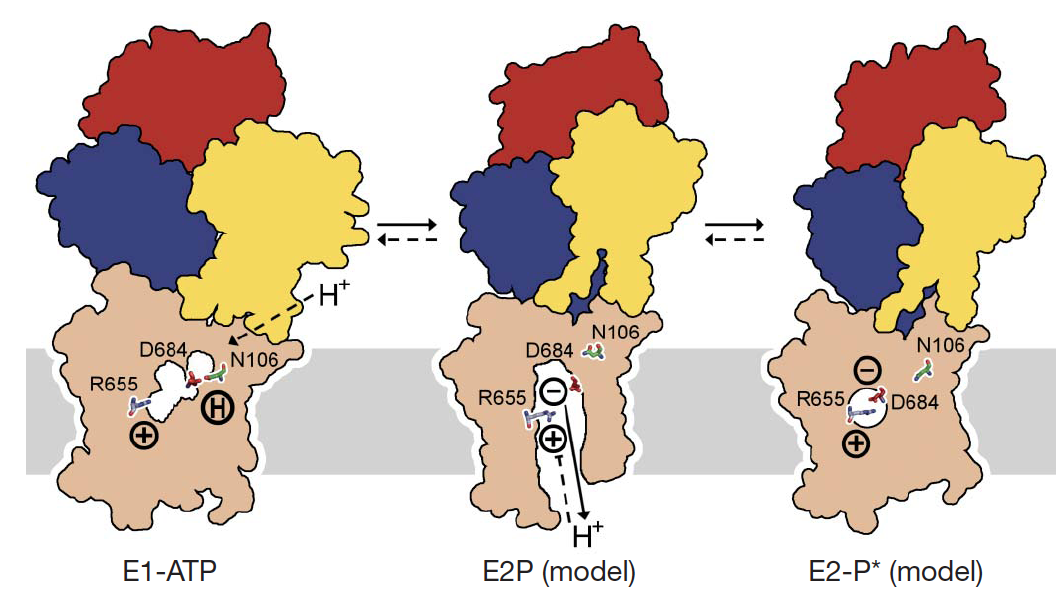 2021/11/23
Lipidy, membrány, Karel Kubíček
57
H+ - pumpa
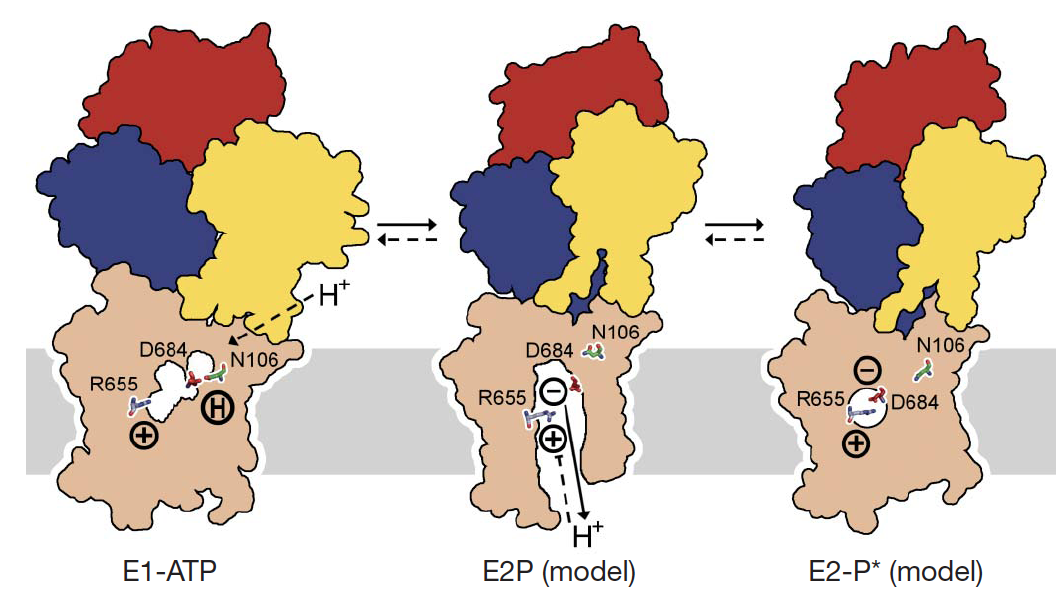 2021/11/23
Lipidy, membrány, Karel Kubíček
58
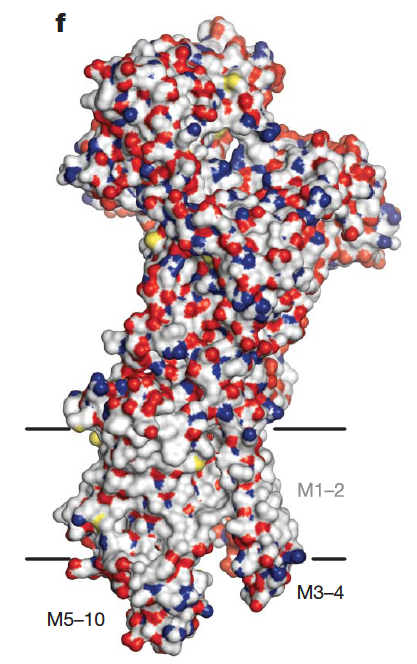 N, C, O, S
Ca2+-vazebené místo
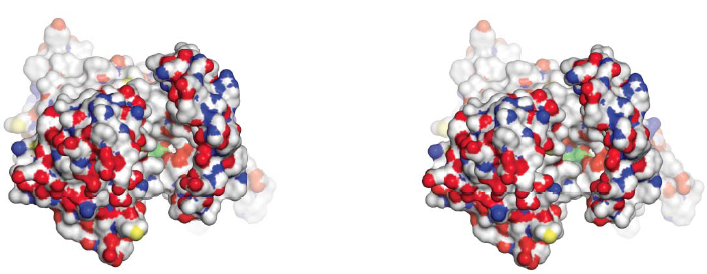 90°
2021/11/23
Lipidy, membrány, Karel Kubíček
59
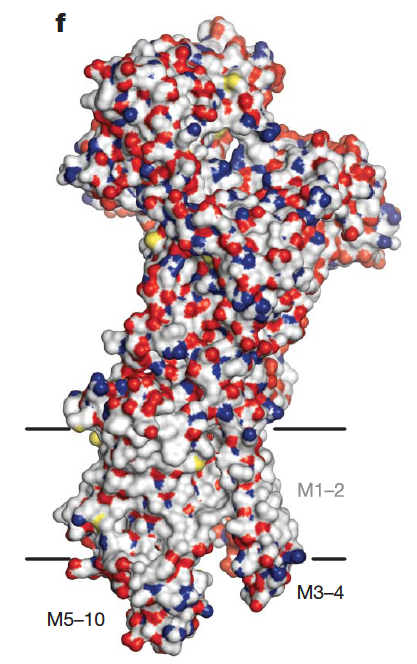 N, C, O, S
Ca2+-vazebené místo
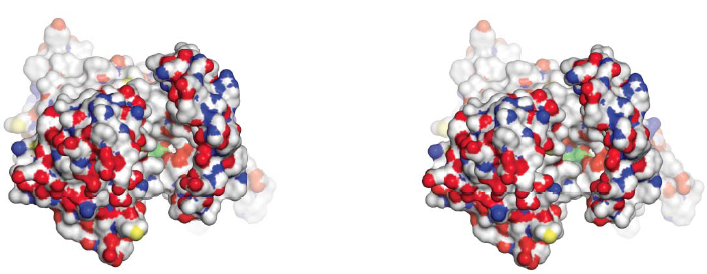 90°
Integrální část
2021/11/23
Lipidy, membrány, Karel Kubíček
60
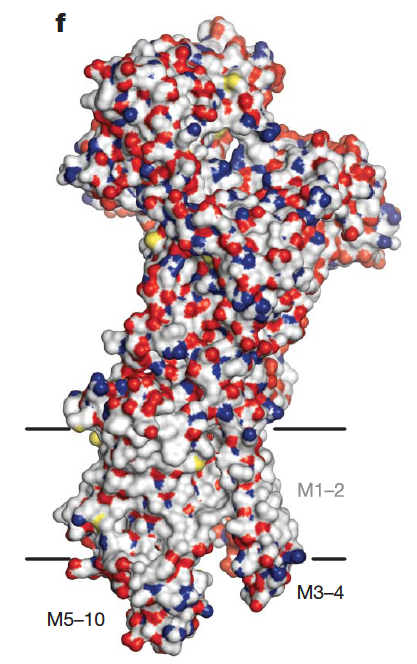 N, C, O, S
Ca2+-vazebené místo
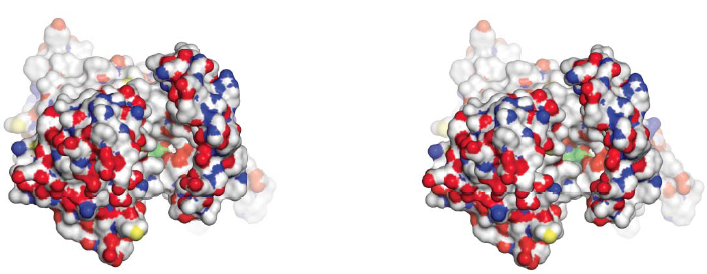 90°
Integrální část
2021/11/23
Lipidy, membrány, Karel Kubíček
61
Funkce biologických membrán
Tvoří rozhraní mezi buňkami i uvnitř buněk.
Udržují stálé chemické složení uvnitř ohraničených prostorů, a to selektivními transportními mechanismy.
Jsou prostředím pro rychlou biochemickou transformaci pomocí enzymových systémů.
Specifická struktura a selektivní iontová propustnost je základem bioelektrických jevů
2021/11/23
Lipidy, membrány, Karel Kubíček
62
Klidové membránové napětí (1)
membránové napětí představuje
potenciálový rozdíl mezi mikroelektrodou zavedenou do buňky (negativní potenciál)     a povrchovou elektrodou mimo buňku (nulový potenciál)  

Používají se nepolarizovatelné elektrody
mimobuněčnýprostor
membrána
nitrobuněčný prostor
membrána
2021/11/23
Lipidy, membrány, Karel Kubíček
63
mimobuněčný prostor
Klidové membránové napětí (2)
Jeho  hodnoty závisí na:
typu buňky 
druhu živočicha, z něhož buňka pochází
u identických buněk – na skladbě a koncentraci iontových složek roztoků obklopujících buňky
Hodnota klidového membránového napětí při normálním iontové skladbě IC a EC tekutiny: (-100 mV; -50 mV)
tloušťka membrány ~ 6 nm
intenzita elektrického pole v membráně ~ 107 V/m
intenzita elektrického pole na povrchu Země ~ 102 V/m
2021/11/23
Lipidy, membrány, Karel Kubíček
64
Modely klidového membránového potenciálu
(1):elektrodifuzní: 
	- popisují procesy fenomenologicky na základě termodynamiky
	- spojují vznik napětí s difuzí iontů přes membránu
	- Nernstův a  Donnanův model, model transportu iontů

    (2): fyzikální na bázi chování pevných látek nebo tekutých krystalů:
	- popisují pohyb iontů přes membránu a jeho blokování
	- uvažují charakteristické vlastnosti strukturních prvků membrány (lipidy, proteiny) 

    (3): na bázi ekvivalentních elektrických obvodů:
	- popisují chování buněk v klidu a při jejich excitaci
	- využívají elektrické vlastnosti buněk v souladu s elektrodifuzními a pevnolátkovými modely
2021/11/23
Lipidy, membrány, Karel Kubíček
65
Difuzní napětí (1)
vzniká při difuzi nabitých částic
Difuzní napětí v neživých systémech - roztoky jsou oddělené membránou permeabilní pro Na+ a Cl-
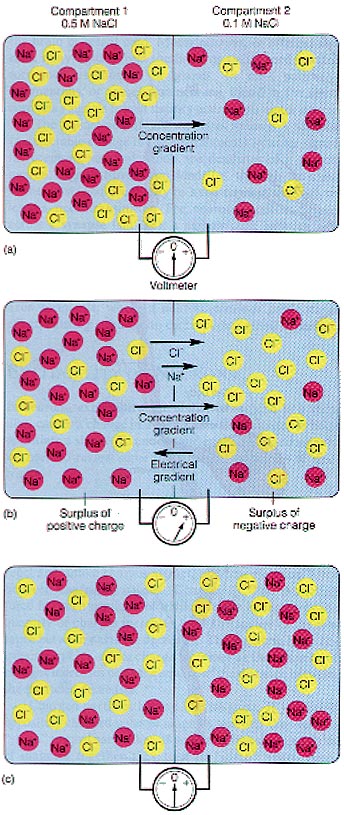 [1]  0.5 mol NaCl
[2]  0.1 mol NaCl
koncentrační gradient
Kompartmenty jsou elektricky neutrální,  ale je přítomen koncentrační gradient 
 difuze iontů z [1] do [2]
 vznikne dočasné napětí mezi oběma kompartmenty 
 difuzní napětí
2021/11/23
Lipidy, membrány, Karel Kubíček
66
Difuzní napětí (2)
Difuzní napětí v živých systémech - roztoky oddělené membránou selektivně propustnou pro K+  (vpravo)
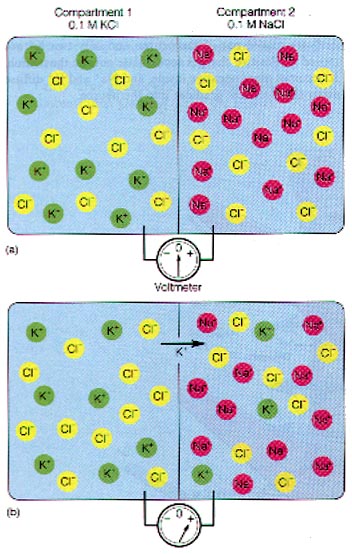 [1]  0.1 mol KCl
[2]  0.1 mol NaCl
 difuze K+ po jeho koncentračním spádu, dokud nevznikne stejně velký, avšak opačně orientovaný elektrický gradient
 vznikne  rovnovážné napětí je-li výsledný difuzní tok nulový
V takovém systému nastává rovnováha, když tam není žádný výsledný tok jednotlivých iontů
2021/11/23
Lipidy, membrány, Karel Kubíček
67
Nernstova rovnice  a (Gibbsova -) Donnanova rovnováha
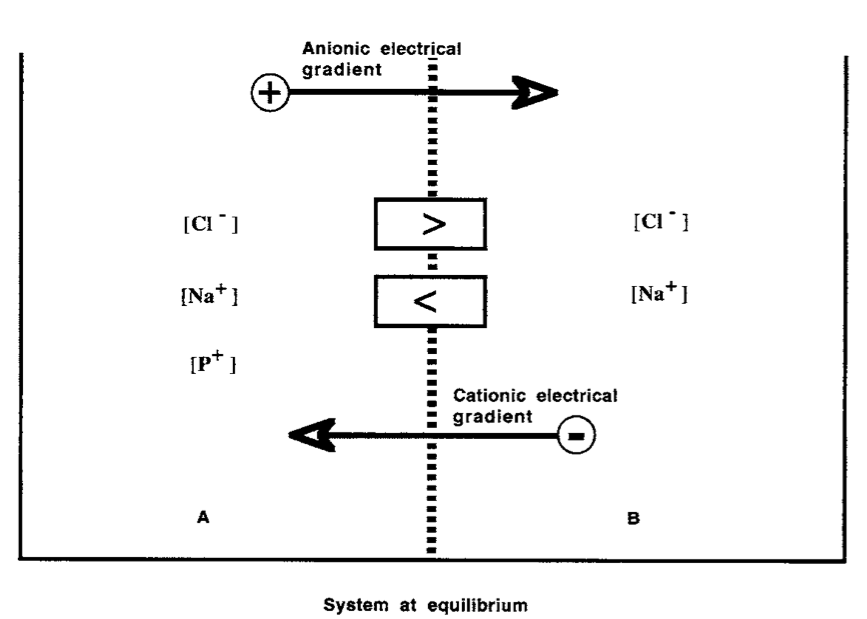 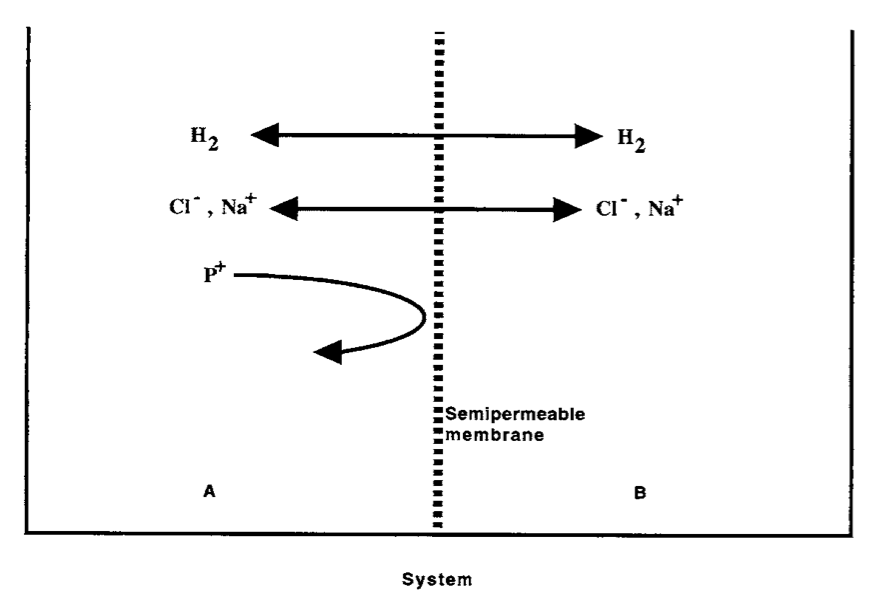 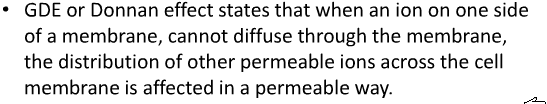 2021/11/23
Lipidy, membrány, Karel Kubíček
68
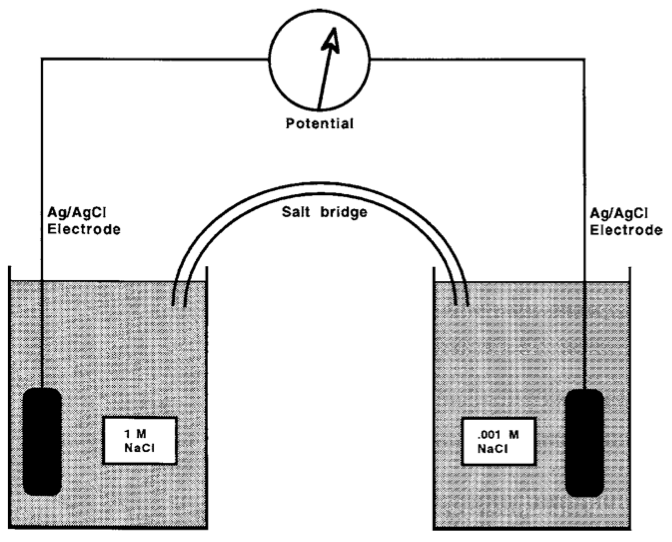 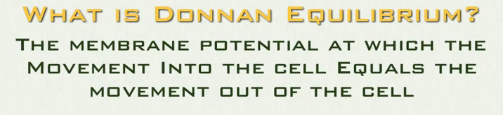 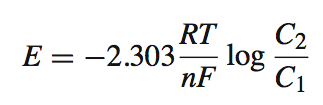 2021/11/23
Lipidy, membrány, Karel Kubíček
69
Jednoduchý případ
membránové rovnováhy (1)
Týž elektrolyt na obou stranách membrány, ale v různých koncentracích (cI > cII), membrána je permeabilní jen pro kationty
Výsledek:
elektrická dvojvrstva vytvoří se na membráně
vrstva 1:                  anionty zastaveny na straně I
vrstva 2:                  kationty přitahovány k aniontům (II)
membrána
Elektrolyt II
Elektrolyt I
Kationty cKI
Anionty cAII
Anionty cAI
Kationty cKII
2021/11/23
Lipidy, membrány, Karel Kubíček
70
Jednoduchý případ
membránové rovnováhy (2)
Koncentrační rozdíl ”pohání” kationty, elektrické pole dvojvrstvy je “tlačí zpět”
V rovnováze: vznikne potenciálový rozdíl U:
membrána
Elektrolyt II
Elektrolyt I
-
-
-
-
-
-
-
-
-
+
+
+
+
+
+
+
+
+
I
II
Kationty cKI
Anionty cAII
Anionty cAI
Kationty cKII
(Nernstova rovnice)
2021/11/23
Lipidy, membrány, Karel Kubíček
71
Donnan equilibrium

The equilibrium characterized by an unequal distribution of diffusible ions between two ionic solutions (one or both of the solutions may be gelled) separated by a membrane which is impermeable to at least one of the ionic species present, e.g. because they are too large to pass through the pores of the membrane. The membrane may be replaced by other kinds of restraint, such as gelation, the field of gravity, etc., which prevent some ionic components from moving from one phase to the other, but allow other components to do so.
1972, 31, 619

IUPAC Compendium of Chemical Terminology 2nd Edition (1997)
2021/11/23
Lipidy, membrány, Karel Kubíček
72
Donnanova rovnováha (1)
Stejný elektrolyt na obou stranách, různé koncentrace 
(cI > cII), membrána permeabilní pro malé jednomocné ionty K+ a A-, nepermeabilní pro R-
membrána
difuzibilní ionty: K+, A-   volně difundují nedifuzibilní ionty: R-
Elektrolyt I
Elektrolyt II
anionty R-
přítomnost R-: 
nevznikne rovnoměrné rozdělení K+ i A- 
  speciální případ rovnováhy - 
Donnanova rovnováha
Kationty cKI
Anionty cAII
Anionty cAI
Kationty cKII
2021/11/23
Lipidy, membrány, Karel Kubíček
73
Donnanova rovnováha (2)
Rovnovážné koncentrace:
membrána
Donnanův poměr:
Elektrolyt I
Elektrolyt II
anionty R-
Kationty cKI
Anionty cAII
Anionty cAI
Kationty cKII
2021/11/23
Lipidy, membrány, Karel Kubíček
74
Donnanova rovnováha (3)
Donnanův poměr:
membrána
Donnanovo napětí:
Elektrolyt I
Elektrolyt II
+
+
+
+
+
+
+
+
+
+
+
-
-
-
-
-
-
-
-
-
-
-
anionty R-
Kationty cKI
Anionty cAII
Anionty cAI
Kationty cKII
2021/11/23
Lipidy, membrány, Karel Kubíček
75
Donnanův model v živé buňce (1)
difuzibilní: K+, Cl-            
nedifuzibilní: Na+, anionty 
                  
též bílkoviny a nukleové kyseliny
buněčná
membrána
intra
extra
Koncentrace:
[K+] in > [K+] ex 
[Cl-] in < [Cl-] ex
fosfátové
anionty
Na+
proteinové
anionty
K+
Cl-
Cl-
K+
2021/11/23
Lipidy, membrány, Karel Kubíček
76
Donnanův model v živé buňce (2)
Donnanův poměr:
buněčná 
membrána
Donnanovo napětí:
intra
extra
-
-
-
-
-
-
-
-
-
-
-
+
+
+
+
+
+
+
+
+
+
+
fosfátové
anionty
Na+
proteinové
anionty
K+
Cl-
Cl-
K+
2021/11/23
Lipidy, membrány, Karel Kubíček
77